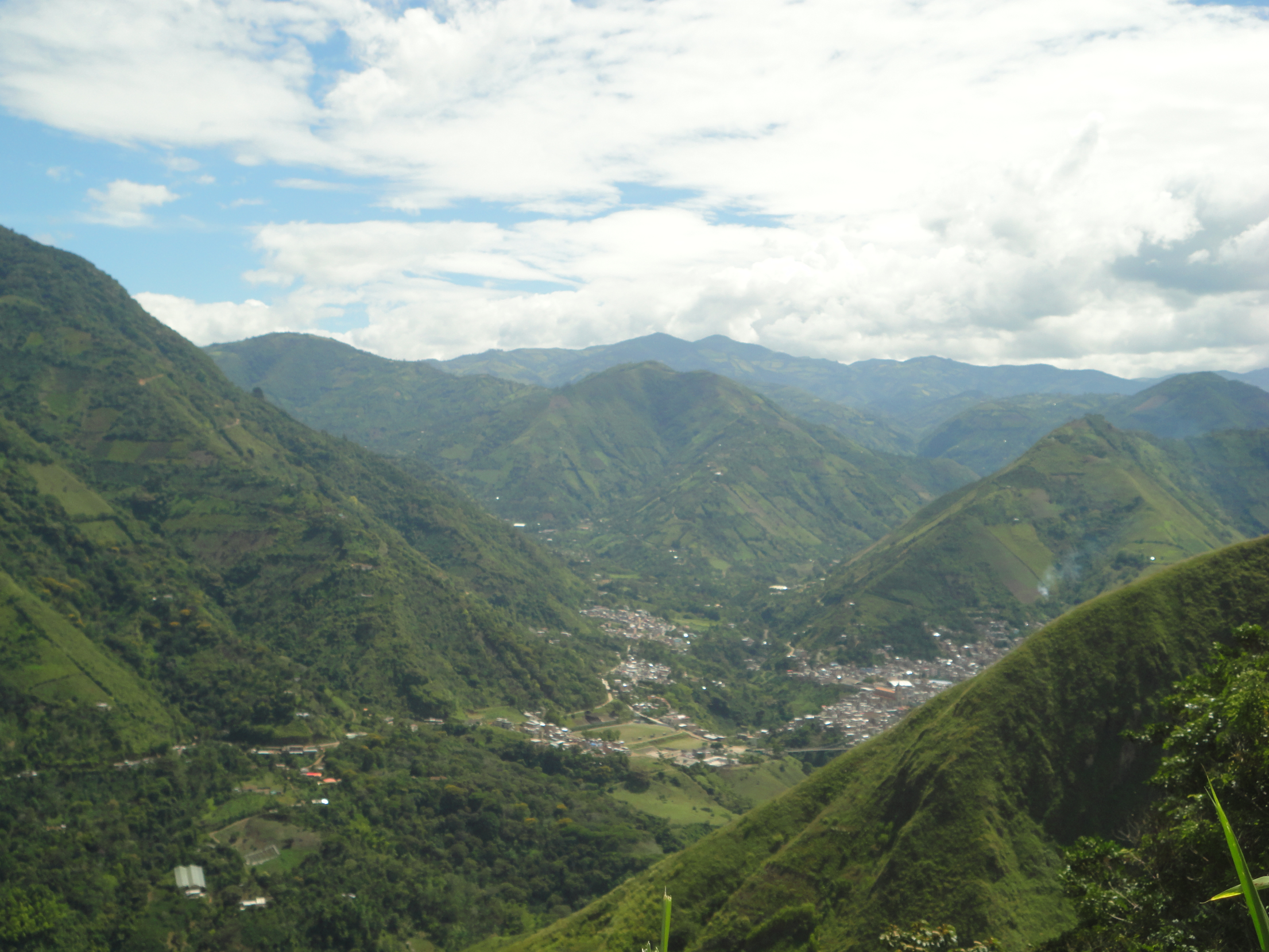 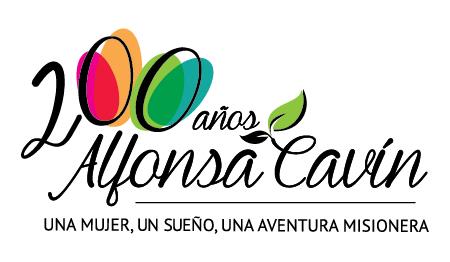 Misioneras de la Inmaculada  en la Vicaria San Juan Bautista
27 años en la Diócesis de Ipiales
18 años en Samaniego
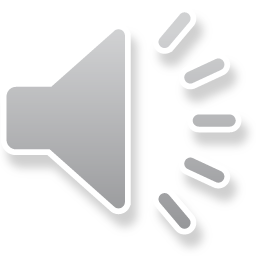 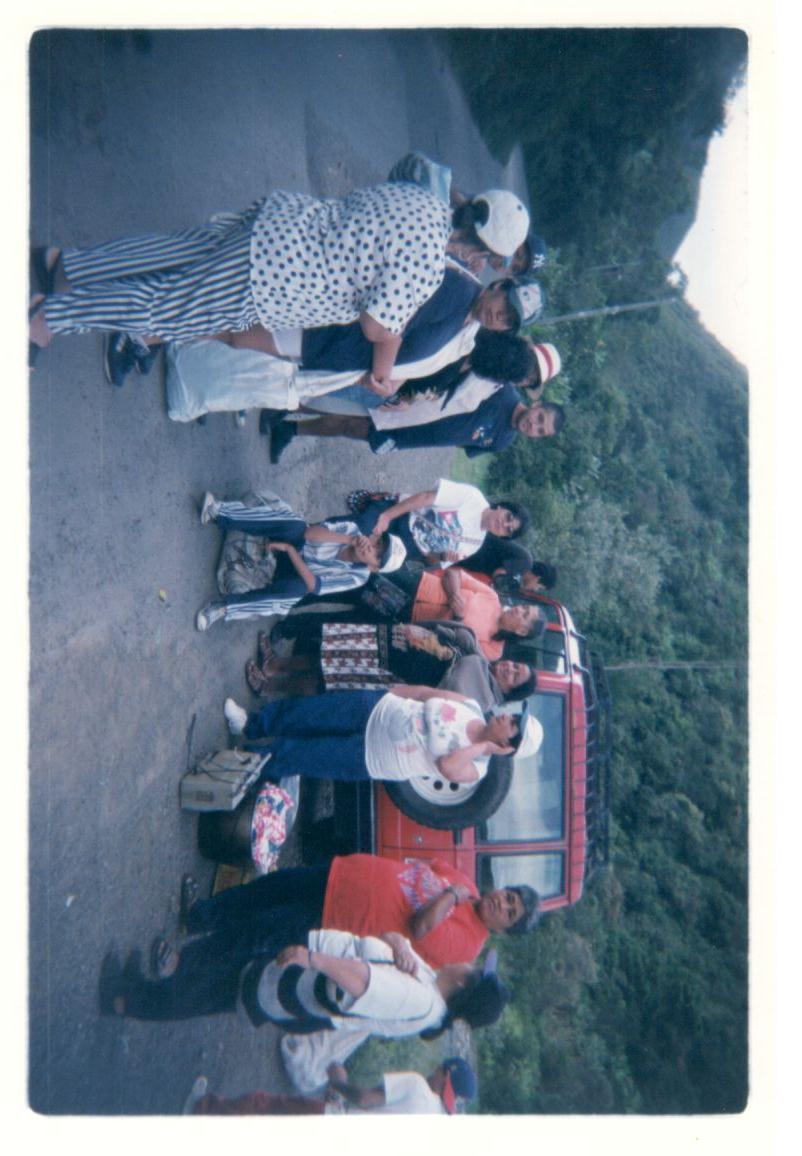 Comité de solidaridad Samaniego 1998
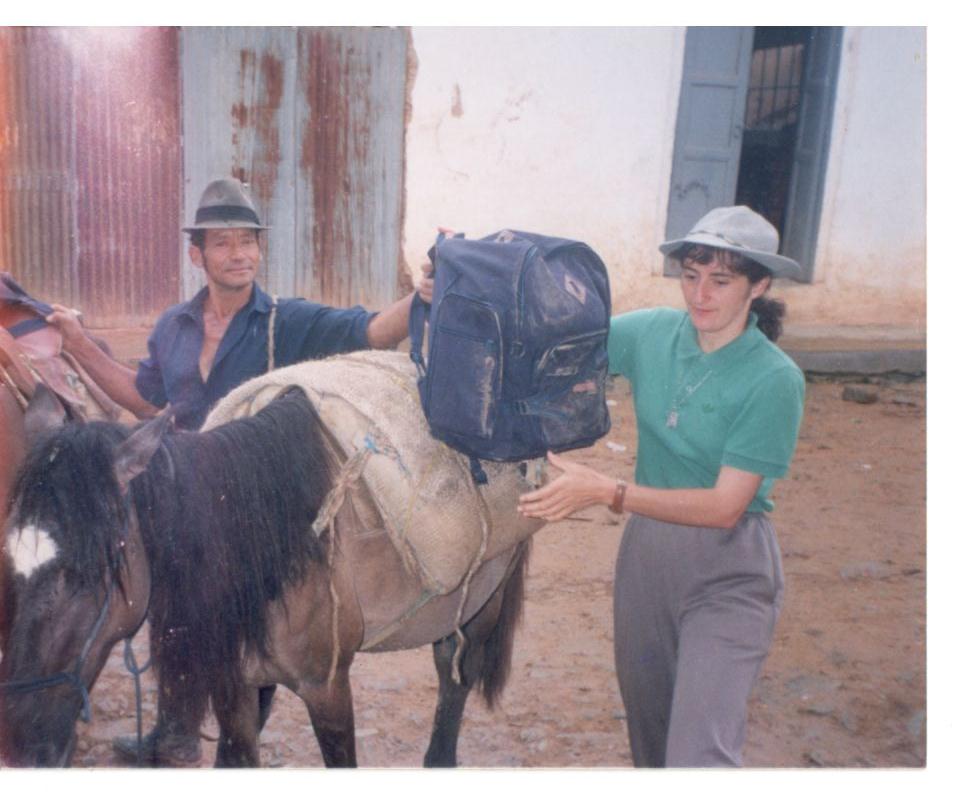 En camino hacia Sidón Cumbitara 1998 Hna. Nuvia Martínez
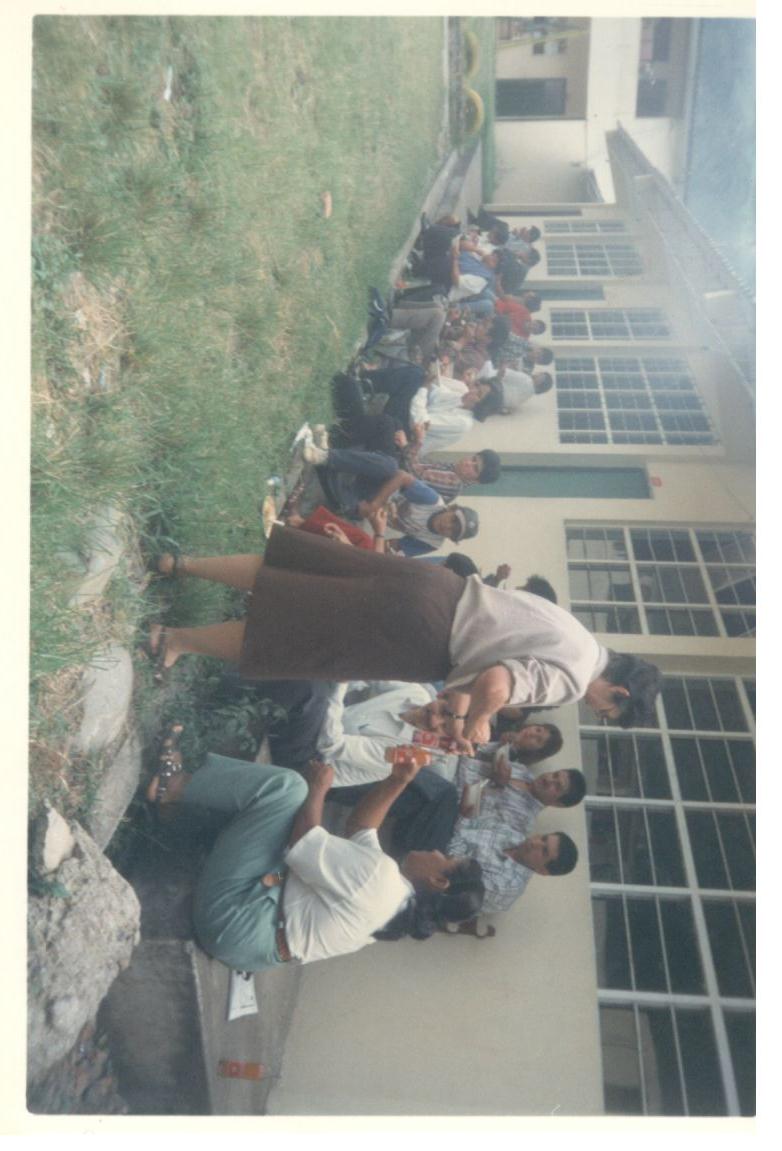 Encuentro de las Pastorales Sociales Parroquiales Hna. Dolores Castillo 1998
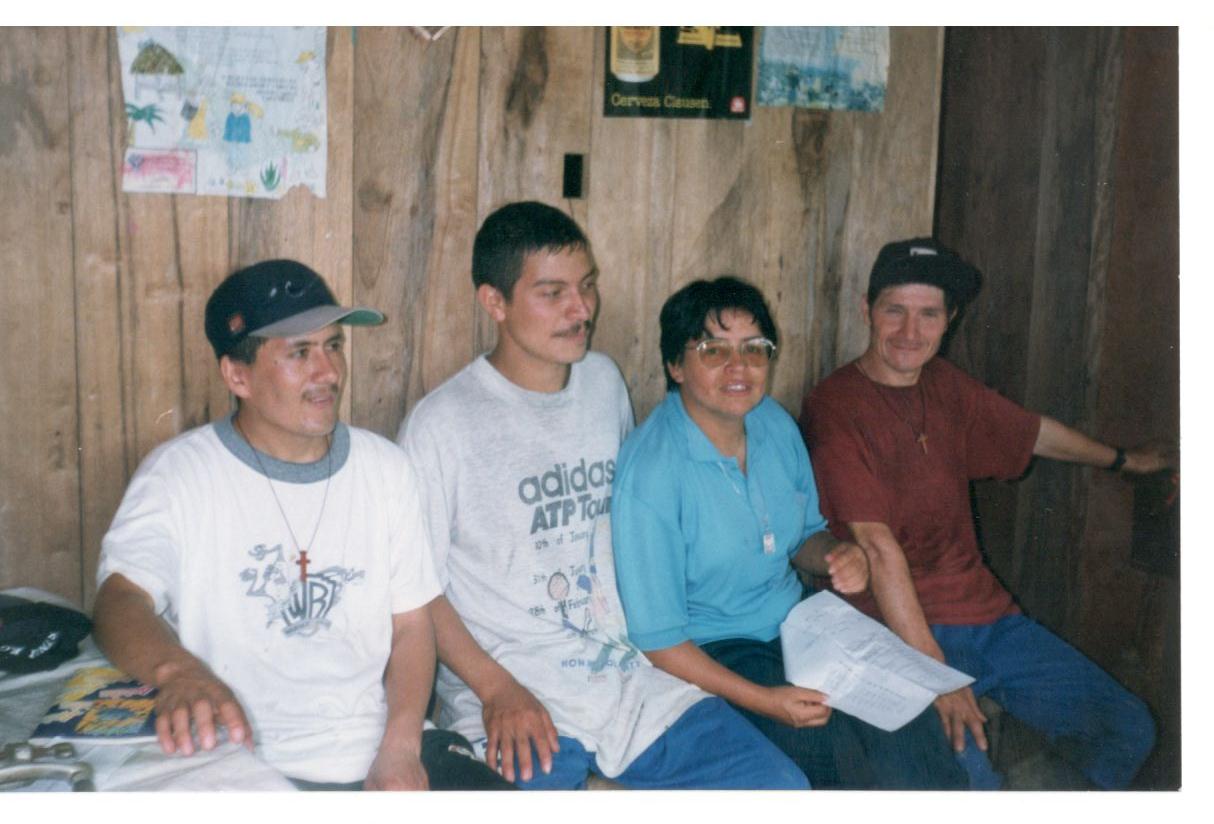 Jóvenes Parroquia de Linares Hna. Yolanda CastilloSemana Santa 1999
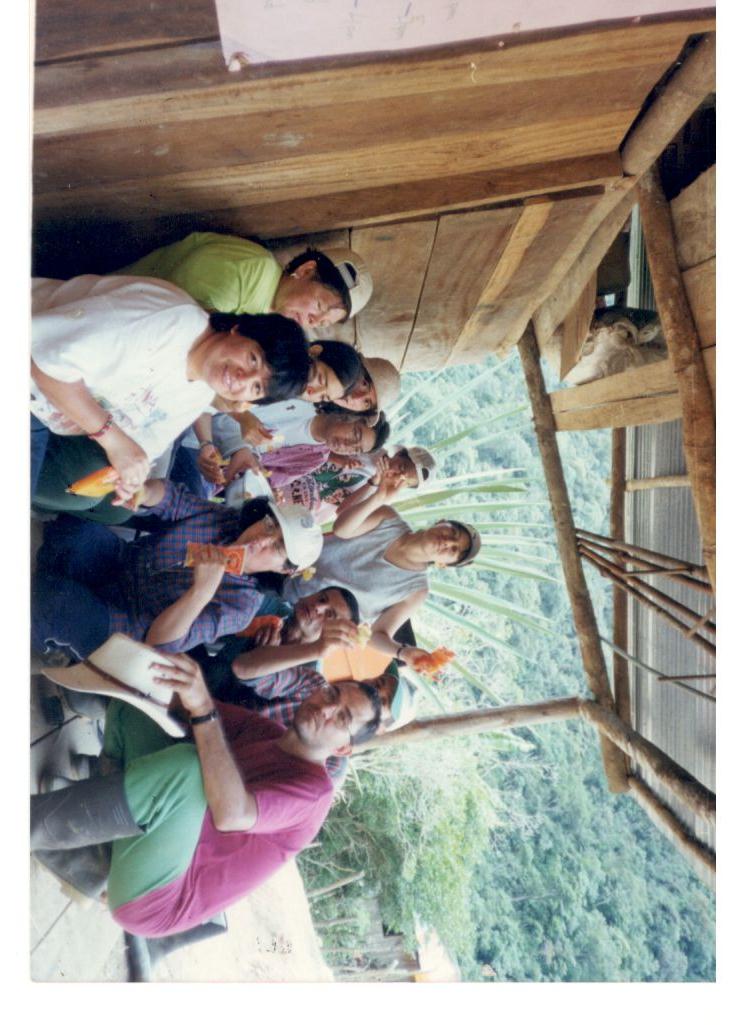 El Equipo SEPASVI regresa de el Sande Hnas. Rosalba, Nuvia y Yolanda año 2000
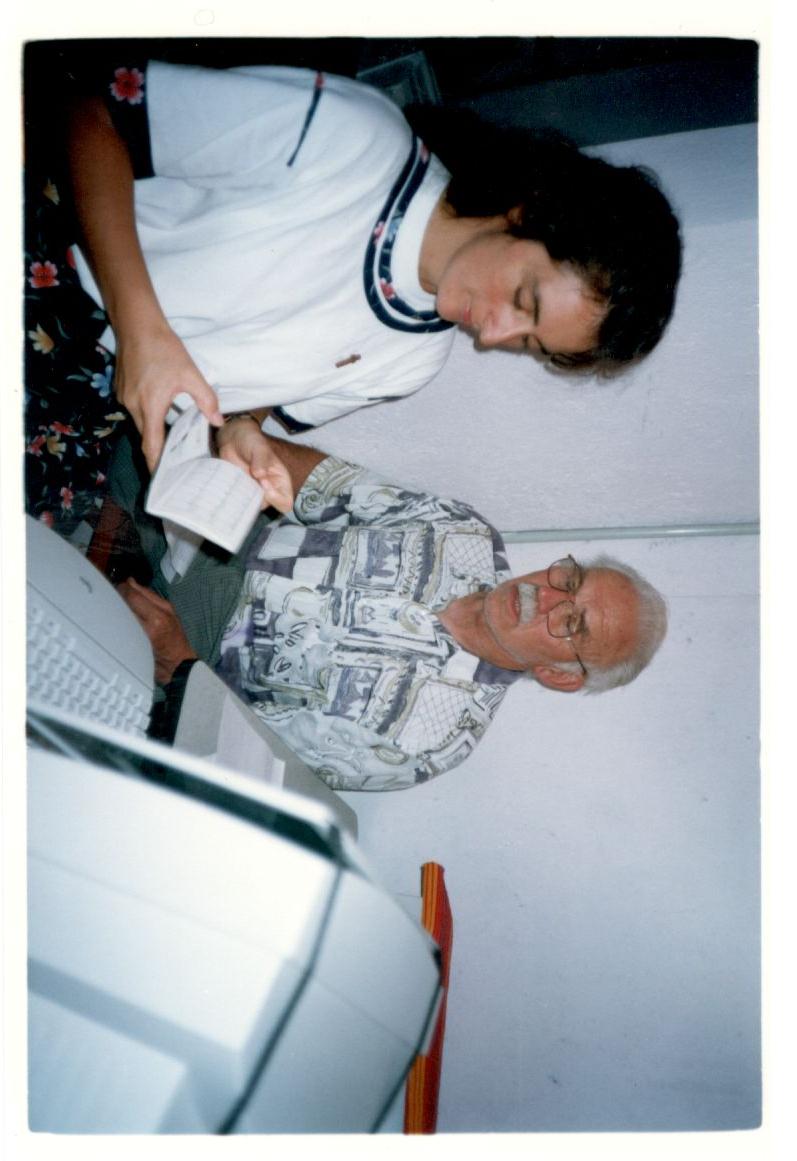 Taller de Salud Hno. Antonio Amreim y Hna. Nuvia Martínez Año 2000
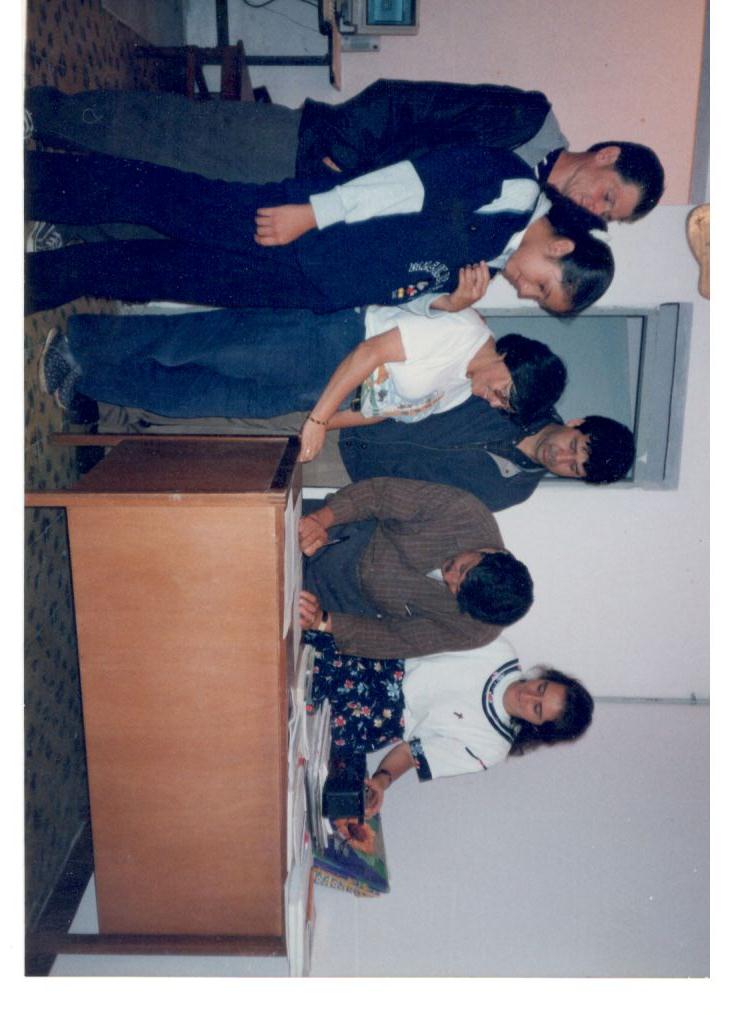 Firma Convenio Cabildo del Sande Hnas. Yolanda y Nuvia Año 2000
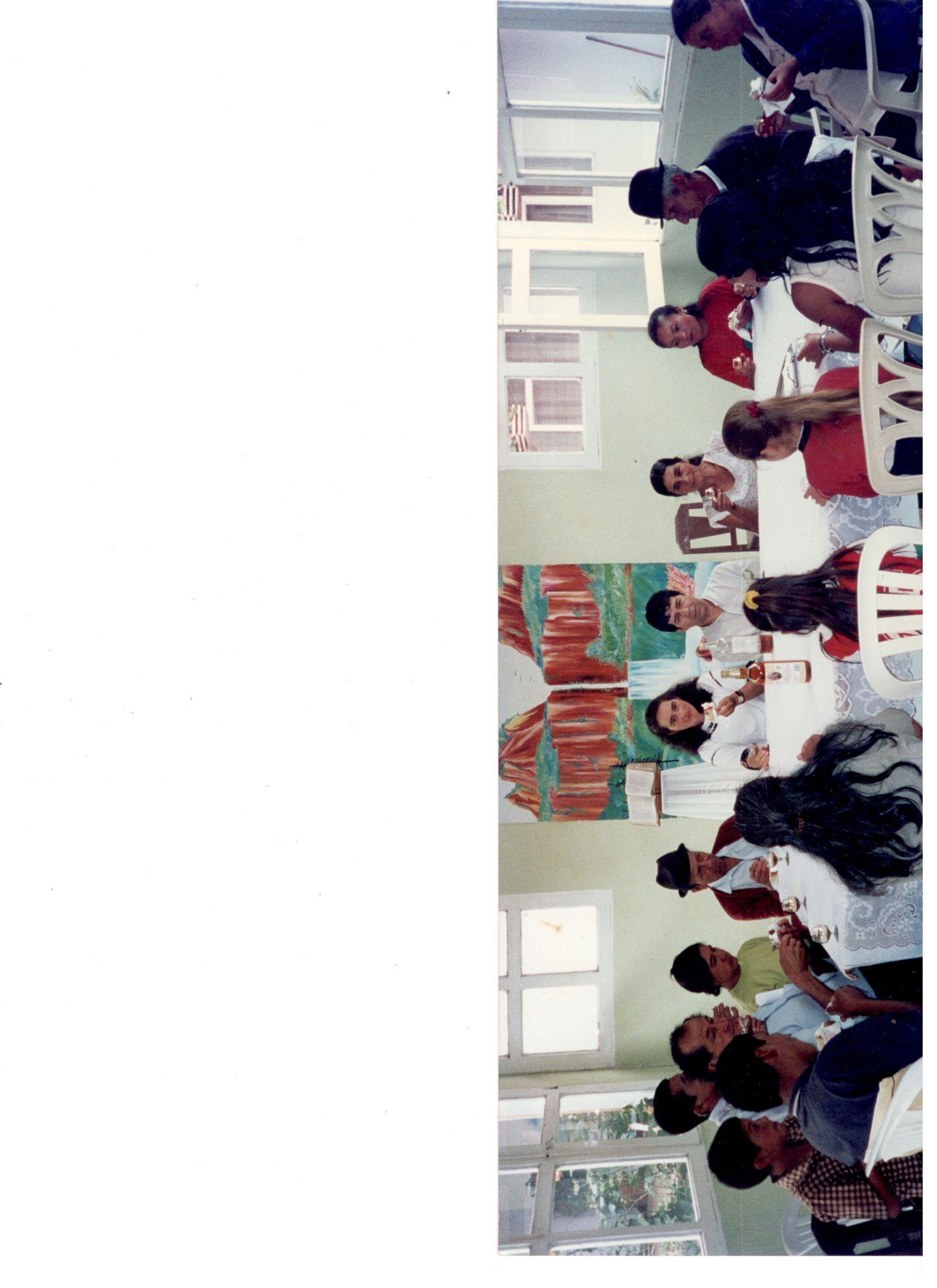 Graduación Doctrina Social de la Iglesia Parroquia SamaniegoAño 2000
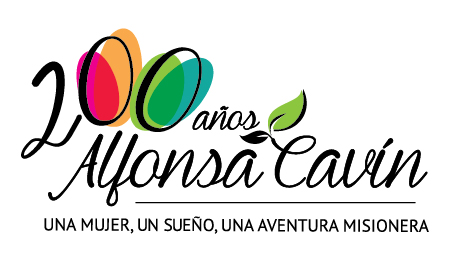 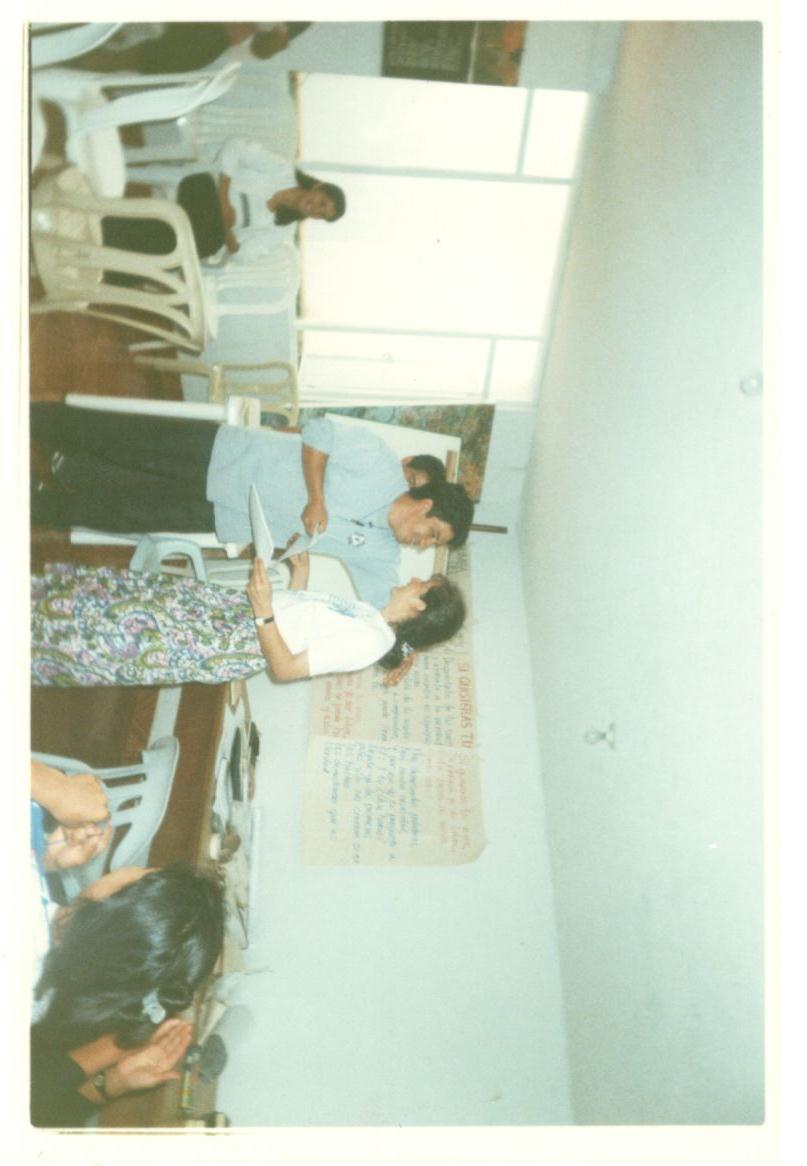 Graduación de Lideres en Convivencia Pacífica y Participación Ciudadana Año 2000
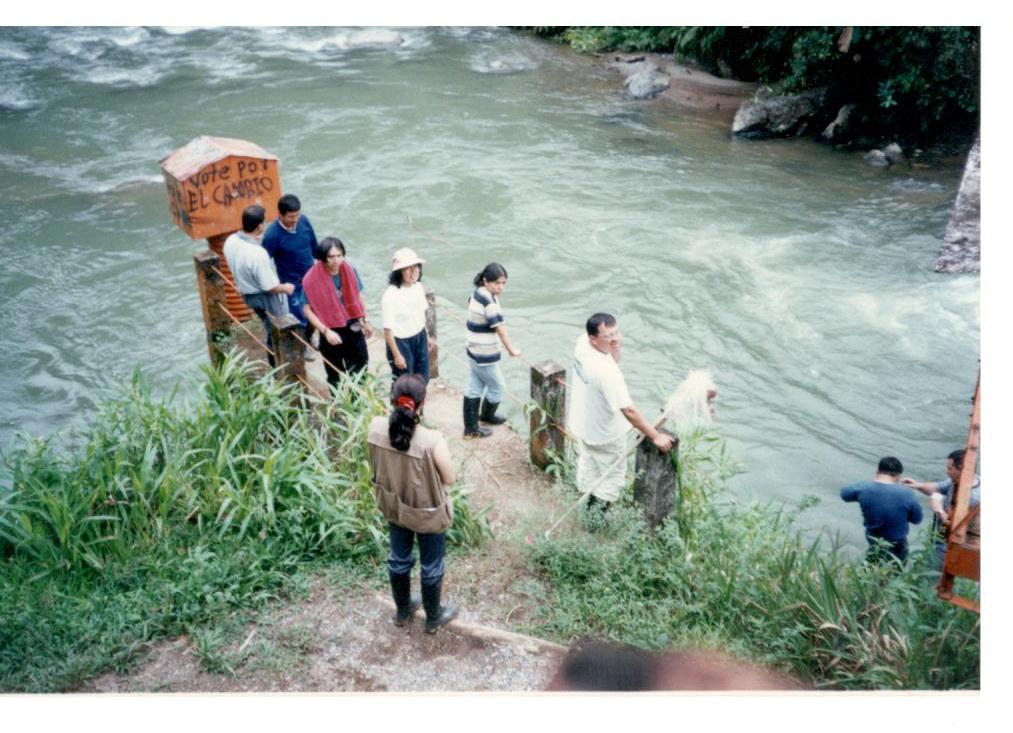 Auditoría del Plante Cabildo del Sande Hna. Rosalba Año 2001
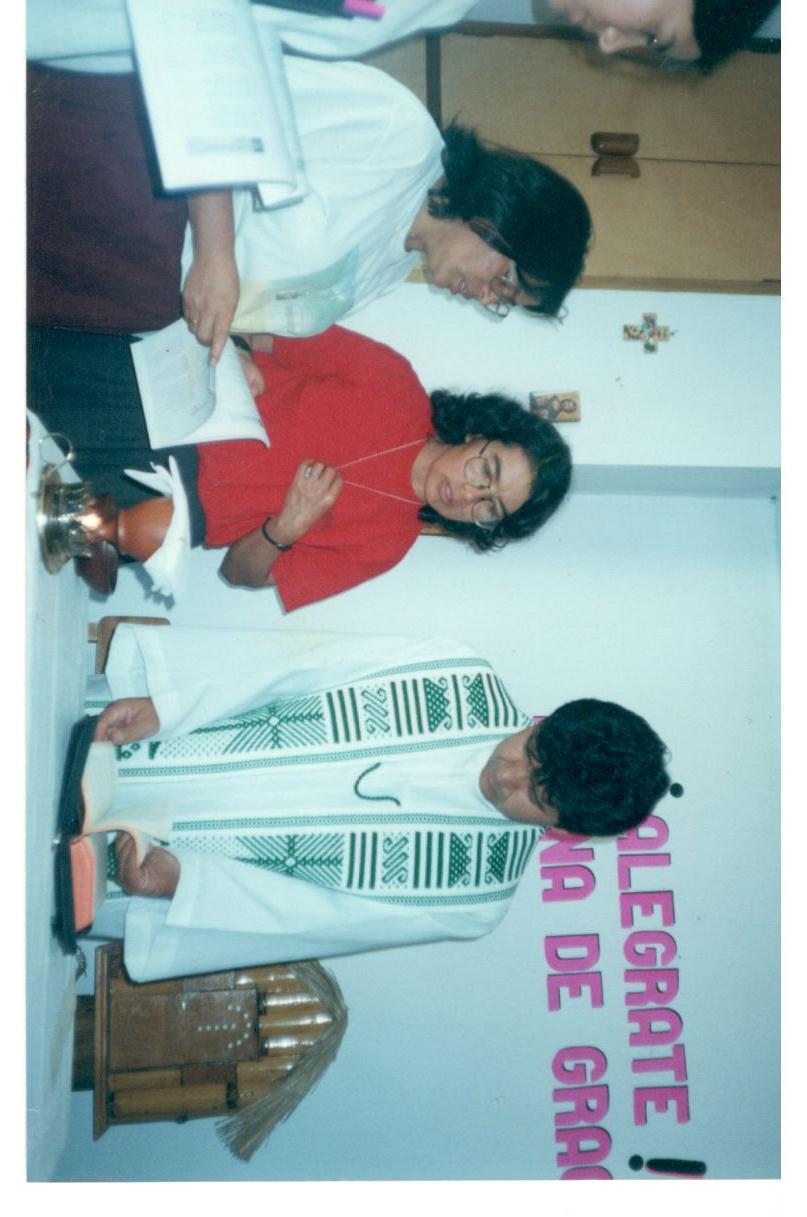 Eucaristía en casa de las hermanas MIC Año 2001
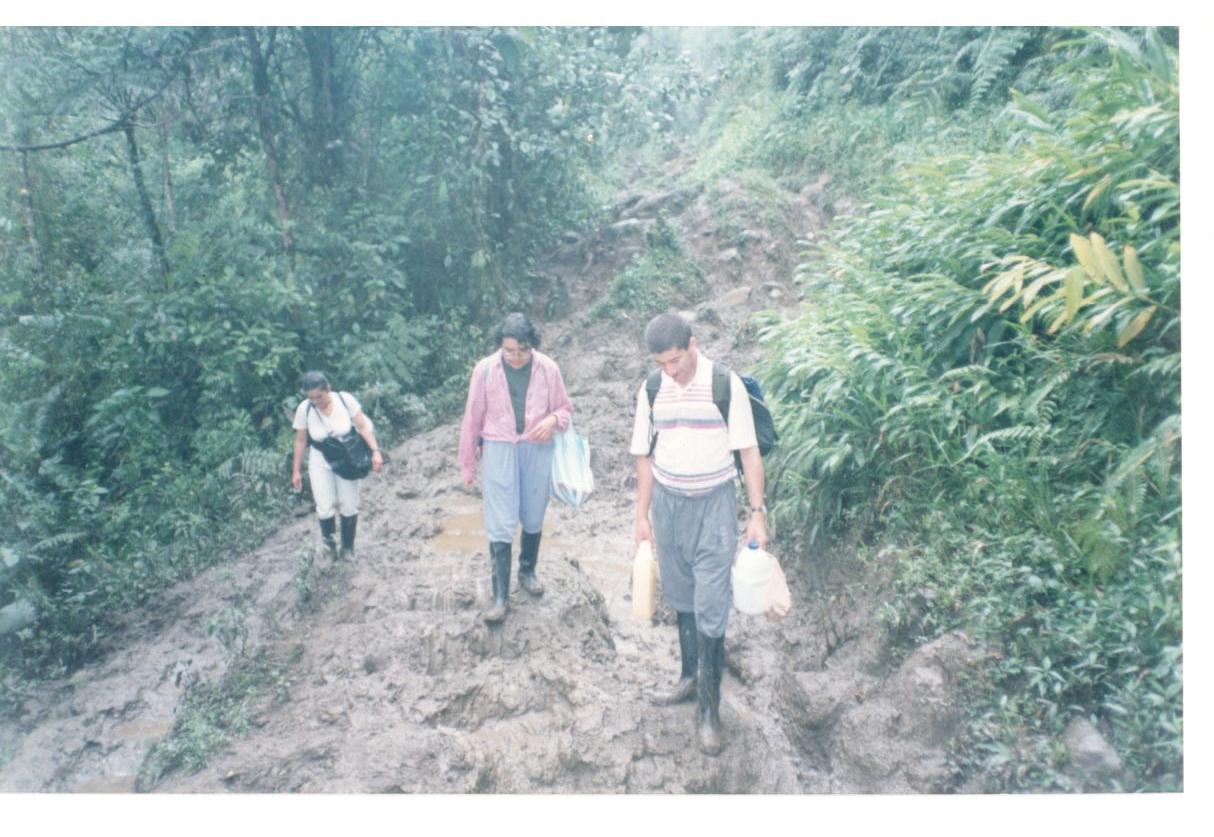 Camino a la Sabaleta Encuentro de grupos de mujeres Hna. Rosalba Año 2002
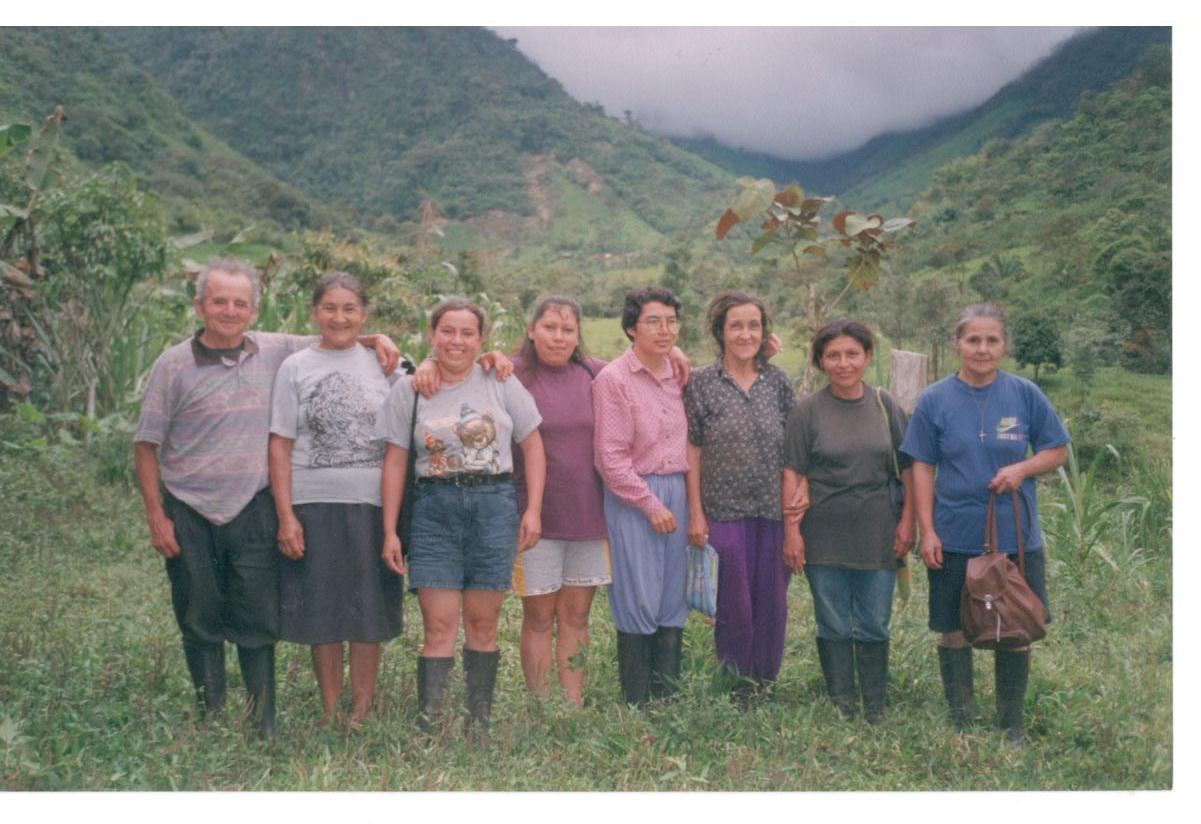 Grupo de Mujeres el Madroño Cabildo el Sande Hna. Rosalba Año 2002
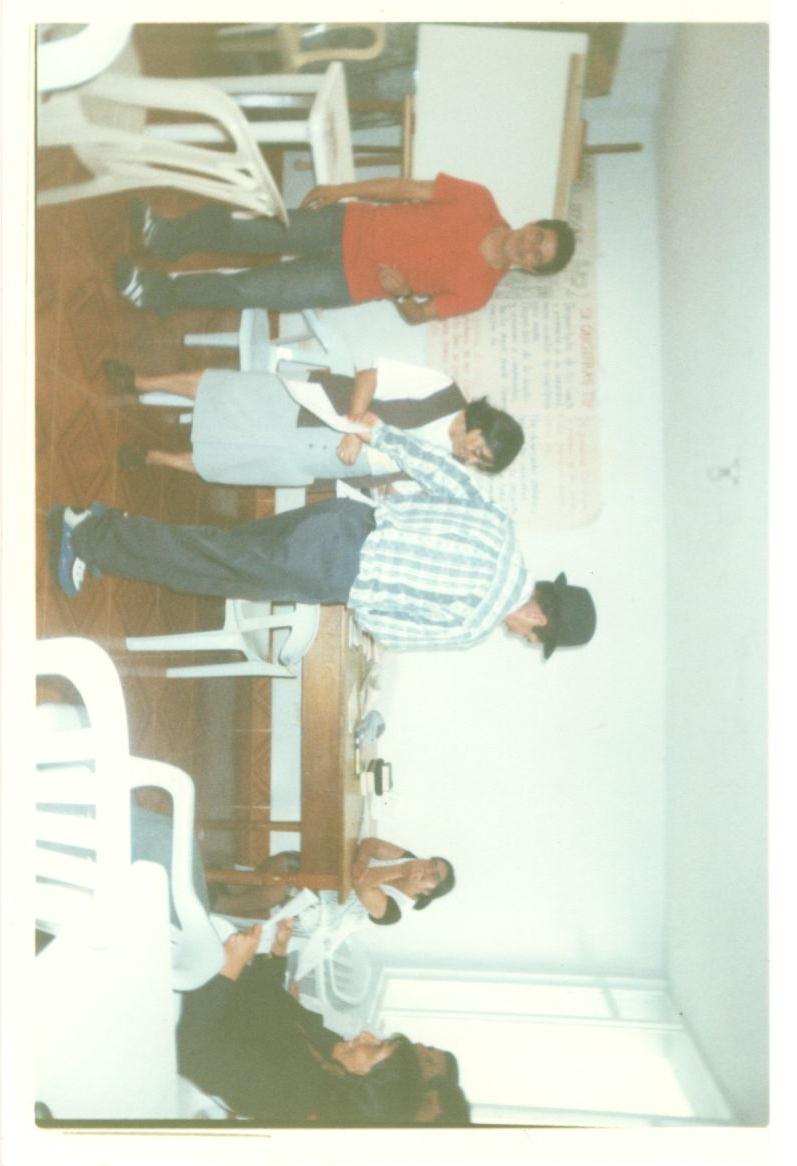 Encuentro de Grupos Asociativos Hna. Yolanda Castillo Año 2002
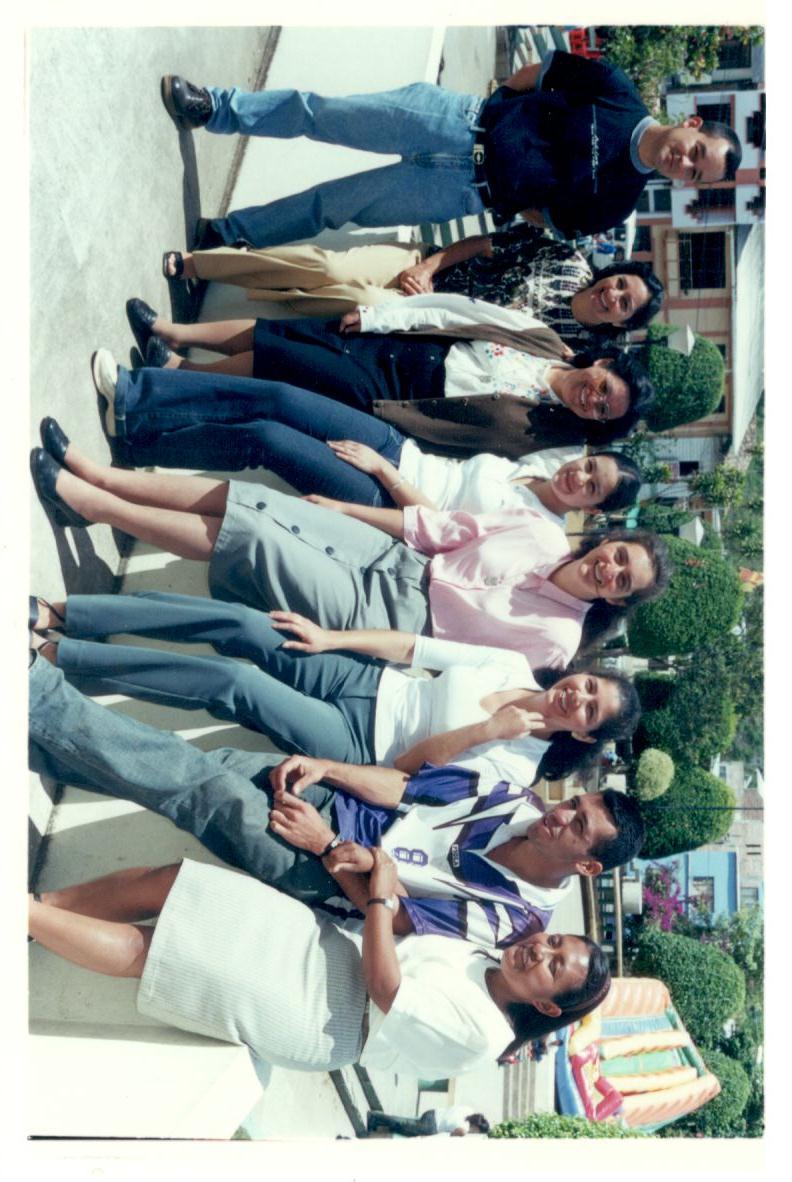 Día de la Inmaculada Concepción Hnas. Yolanda, Nuvia y Magnolia 2002
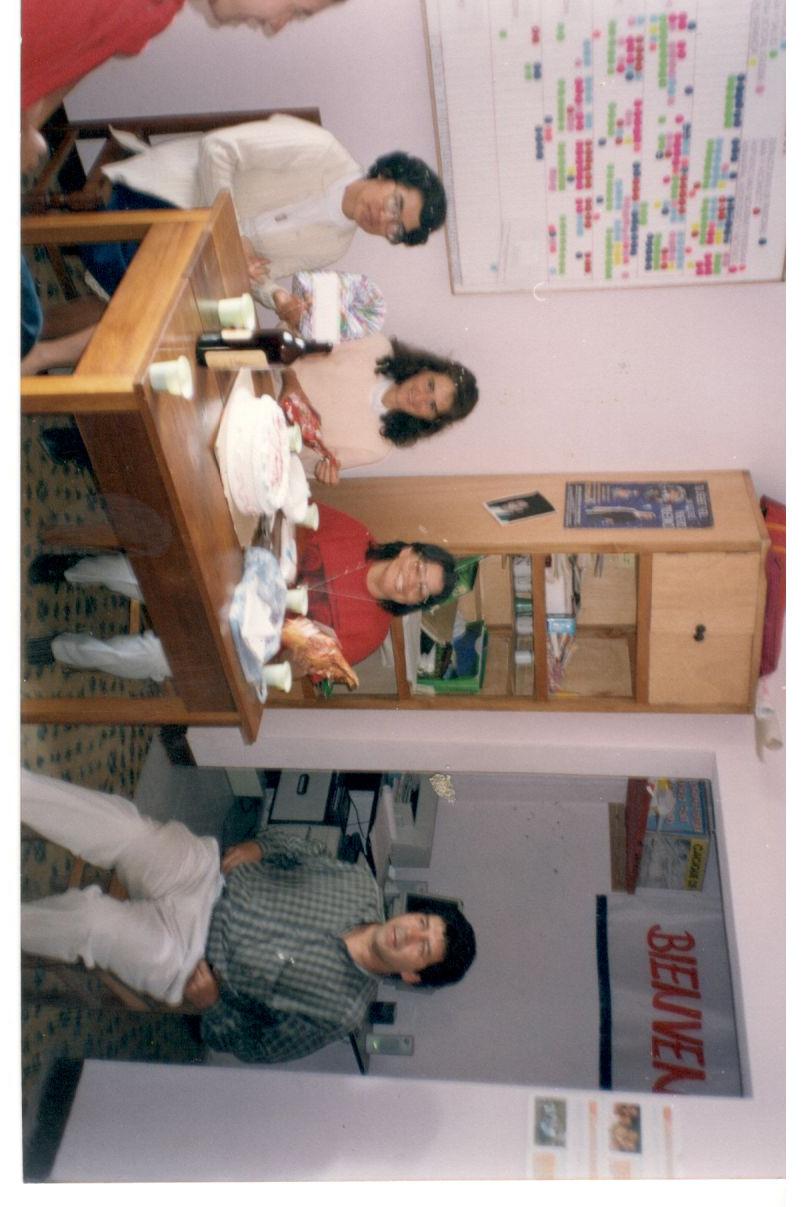 Cumpleaños de las Hermanas Misioneras 4 de Agosto 2002
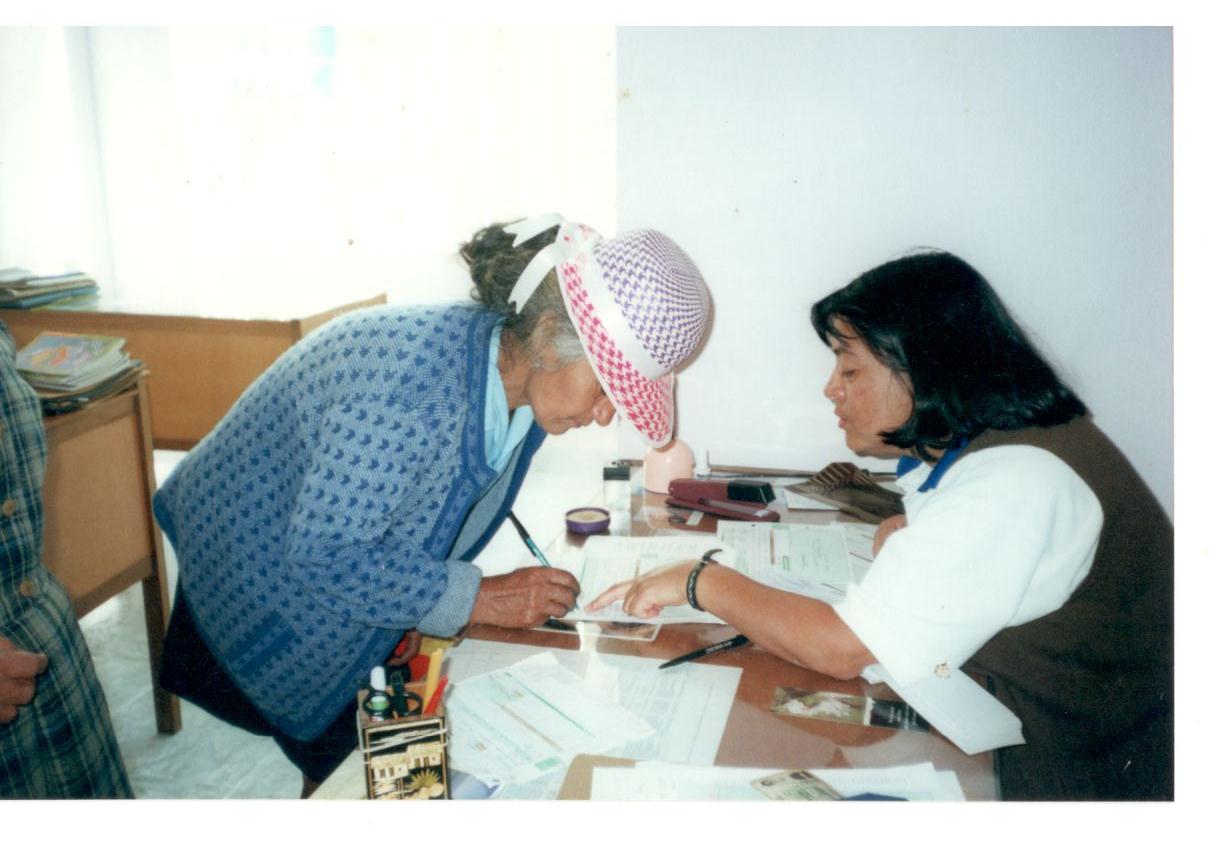 Contabilidad COPDESAN Año 2003
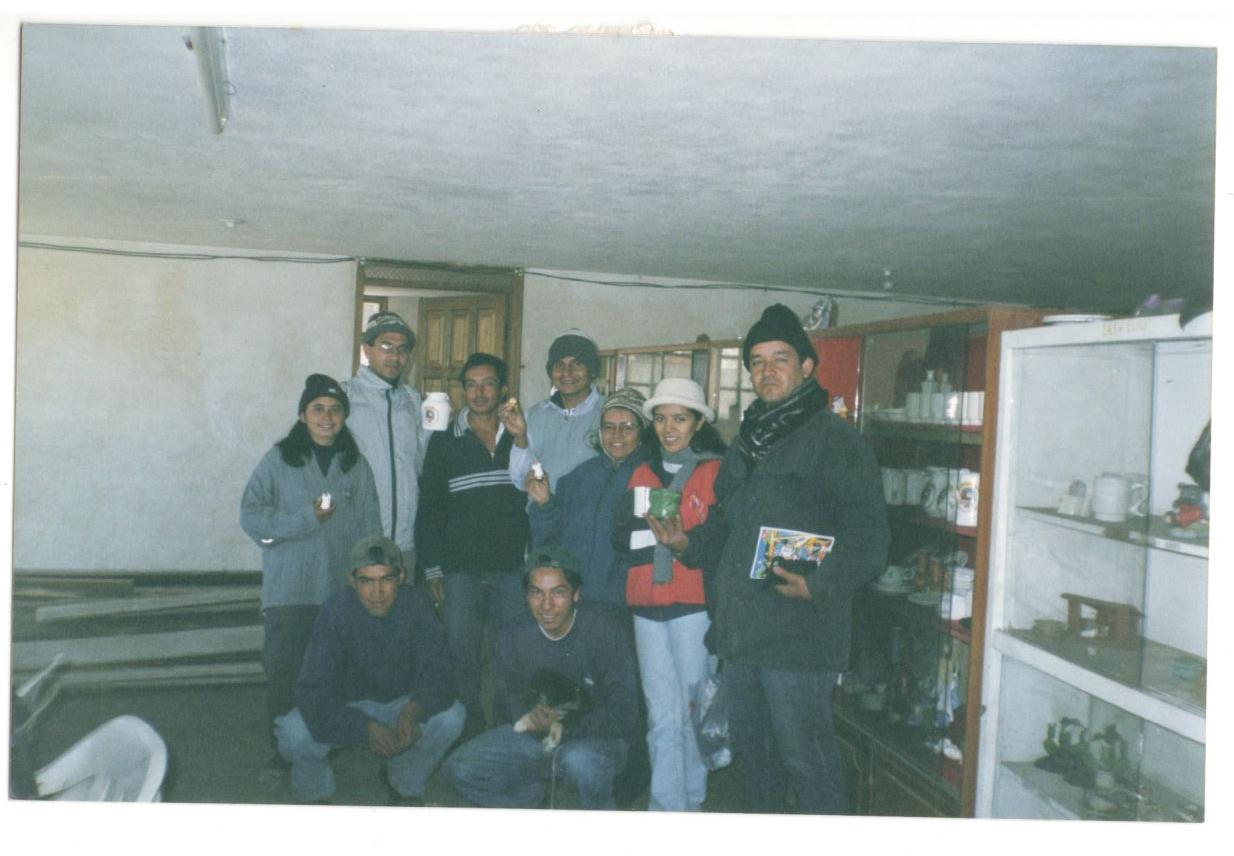 Viaje a Ecuador COPDESAM Año 2003
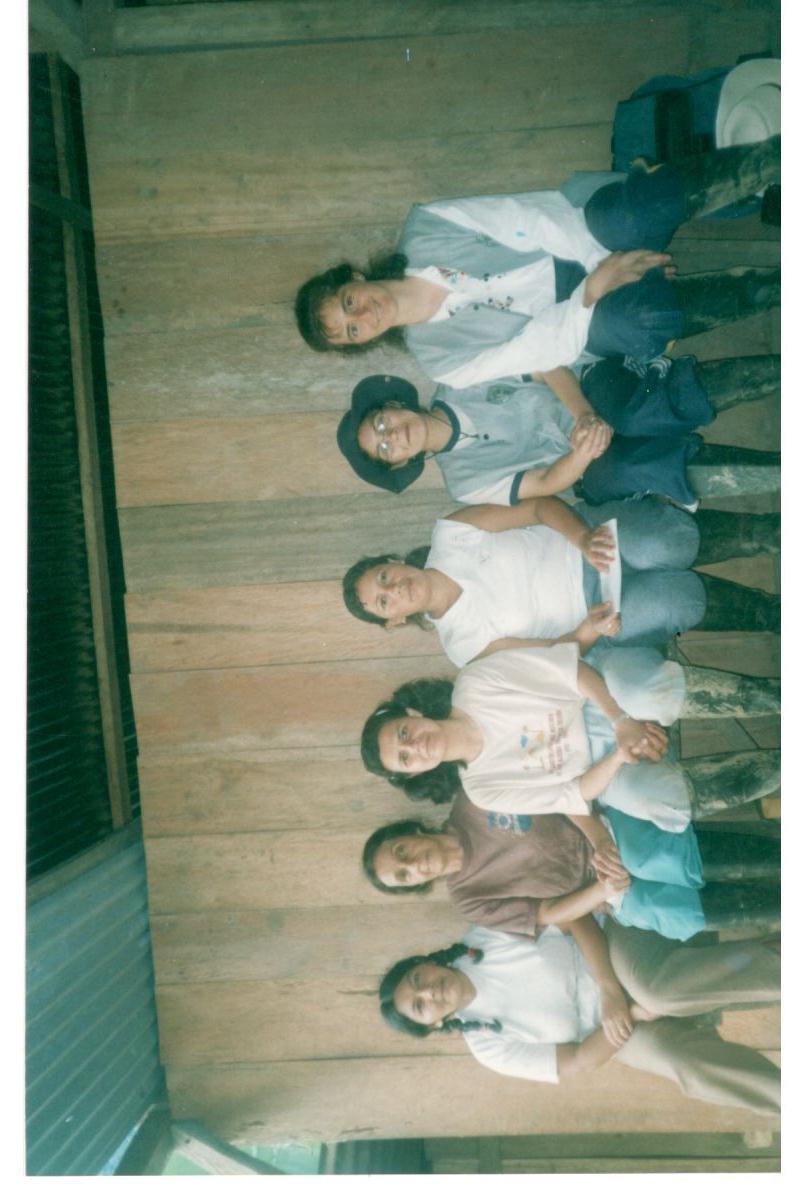 Mujeres del Madroño Hnas. Yarelis, Mary Carmen, Nuvia. Año 2004
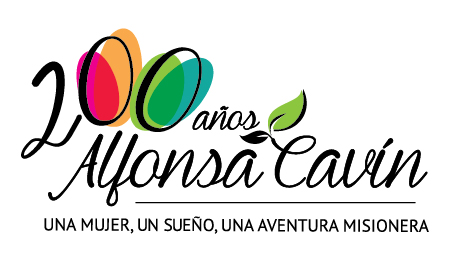 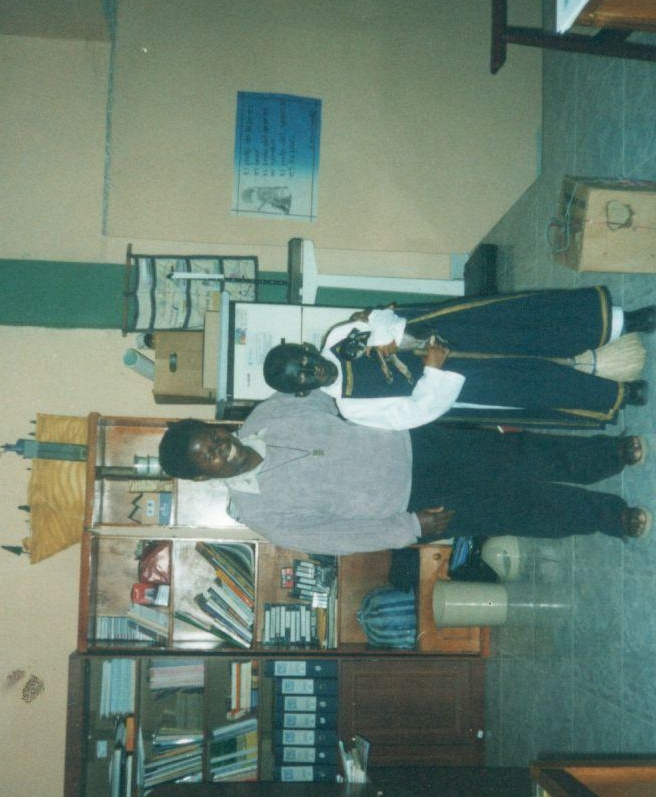 Hna. Neyda Campaz Año 2005
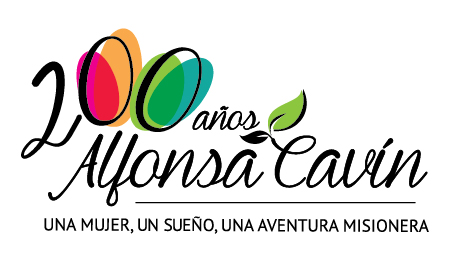 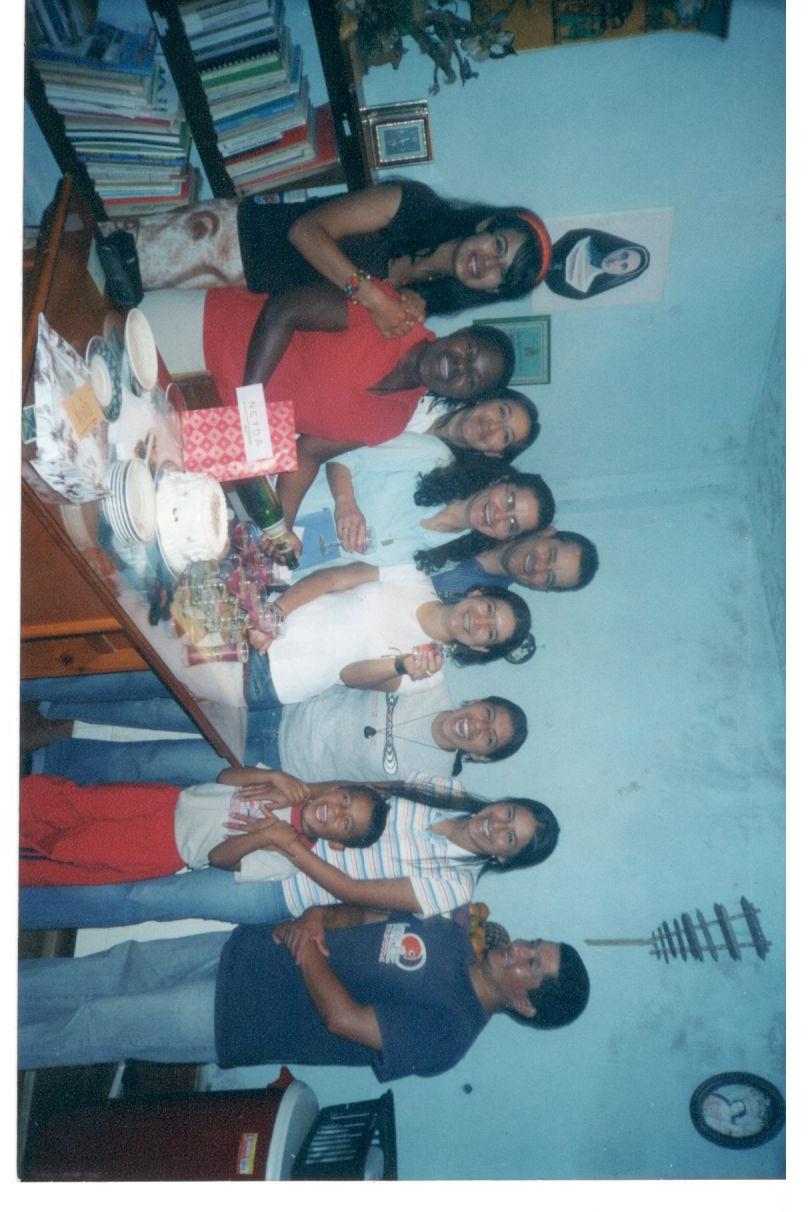 Equipo SEPASVI Hnas. Azucena y Neyda Año 2005
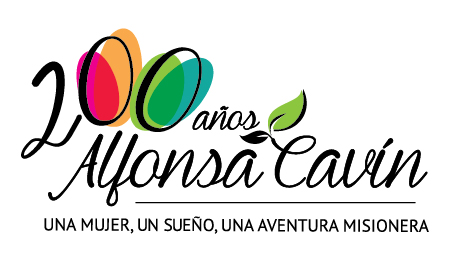 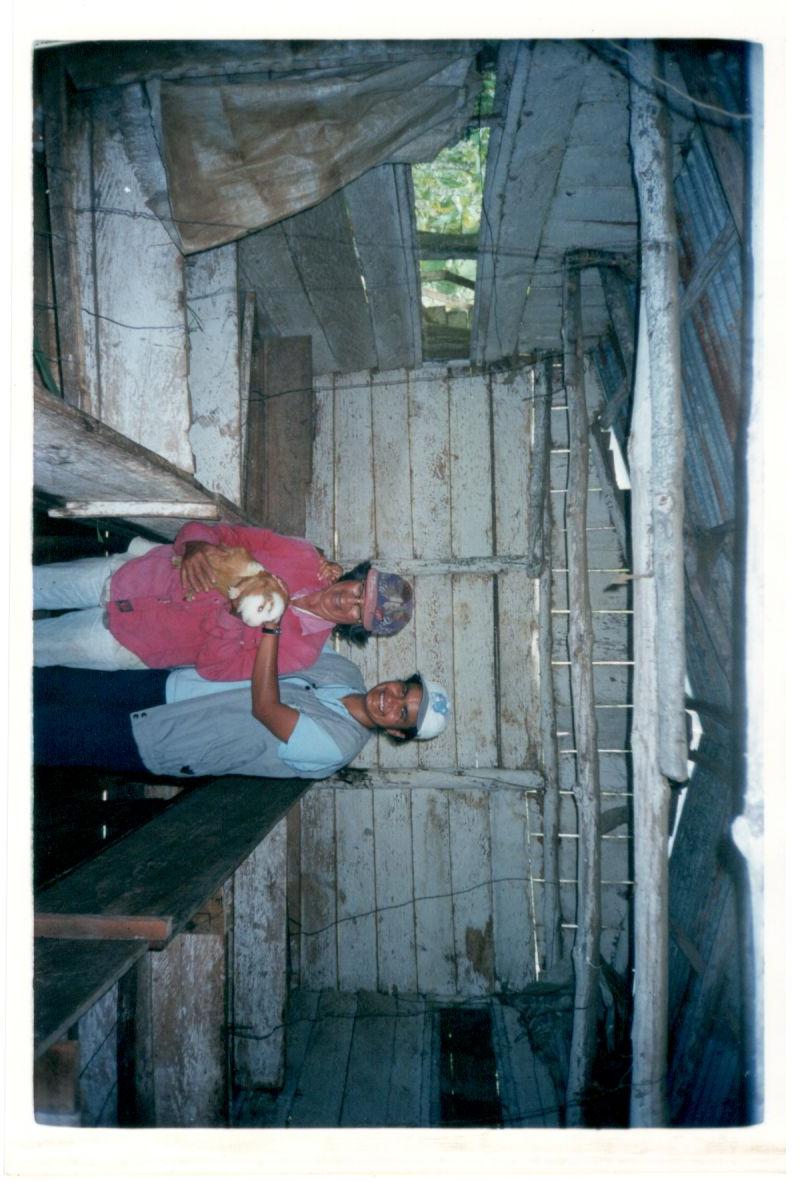 ASOMUCC Cumbitara Hna. Yanni Ballesteros Año 2005
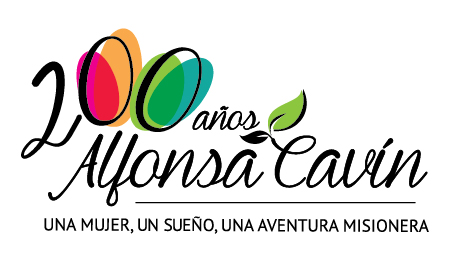 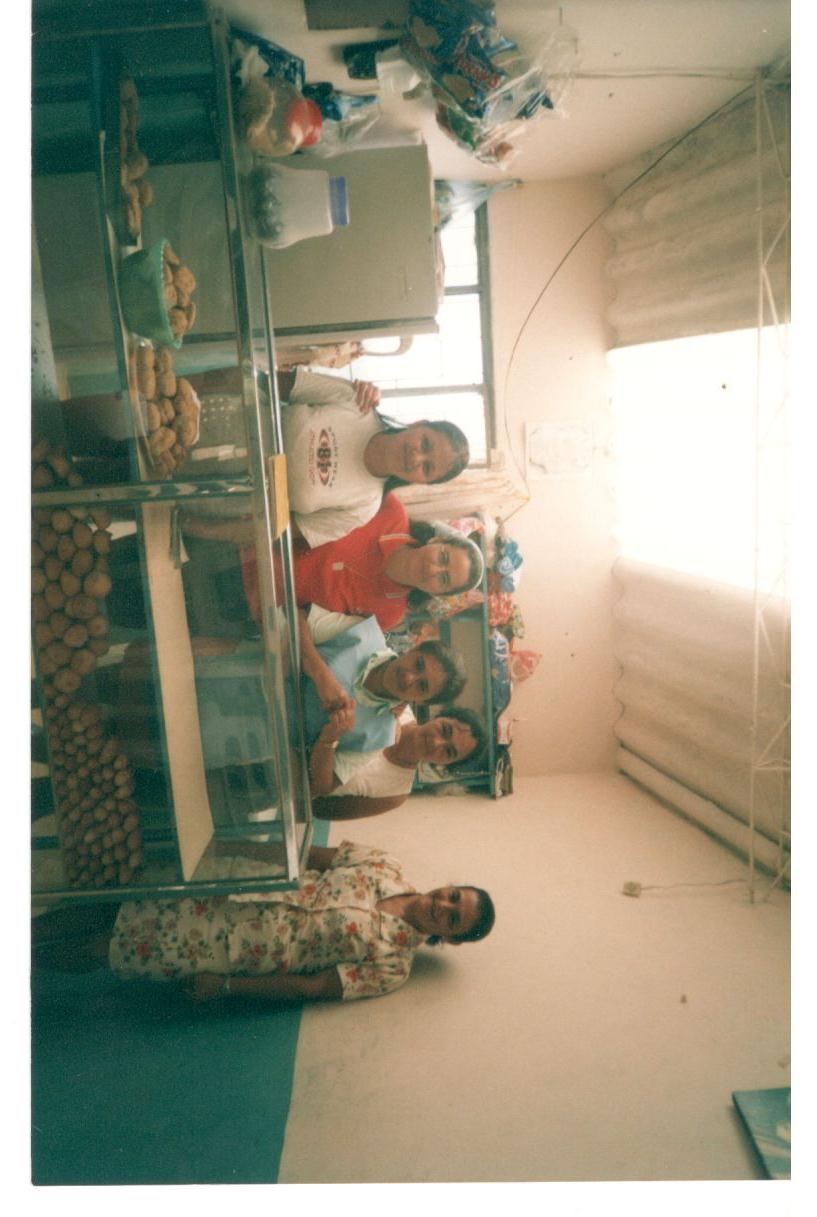 Mujeres Panaderas de PangusHna. Azucena Correa Año 2005
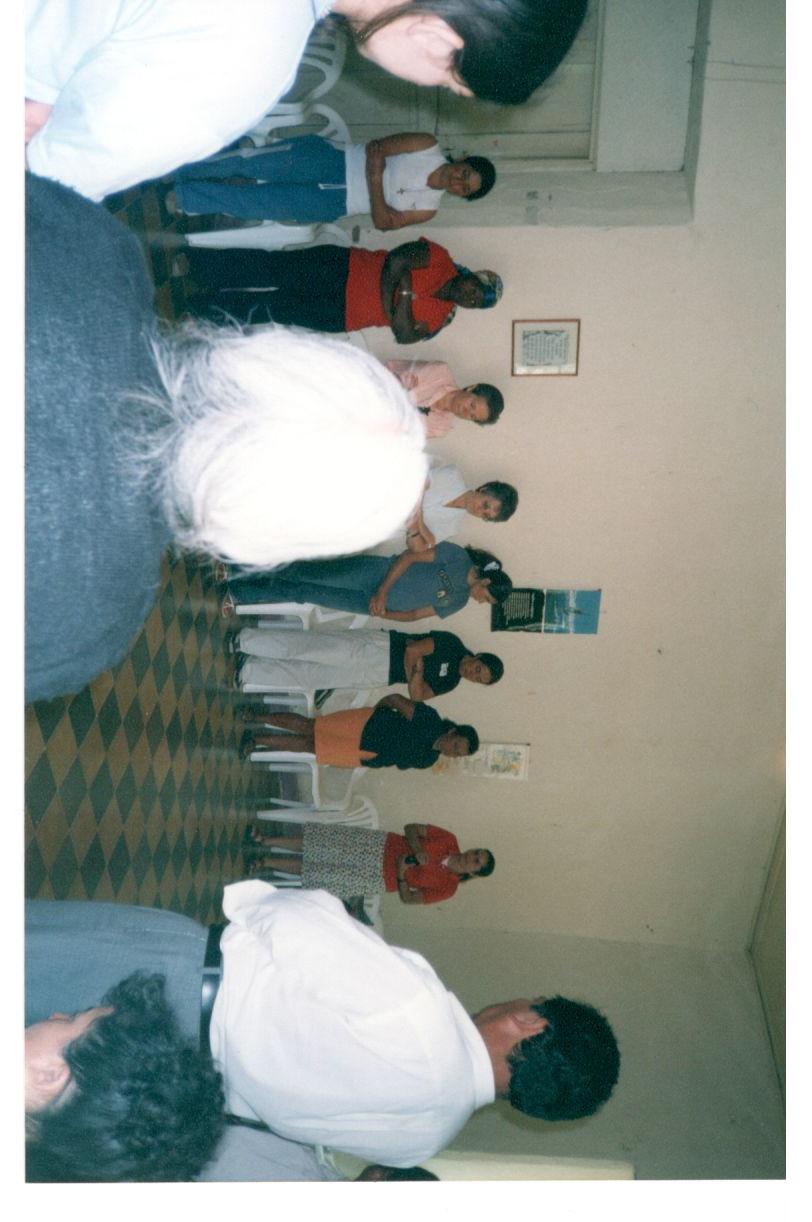 Visita Gobierno General Hnas. Dolores Leyún y María Luisa Gorris Linares Año 2005
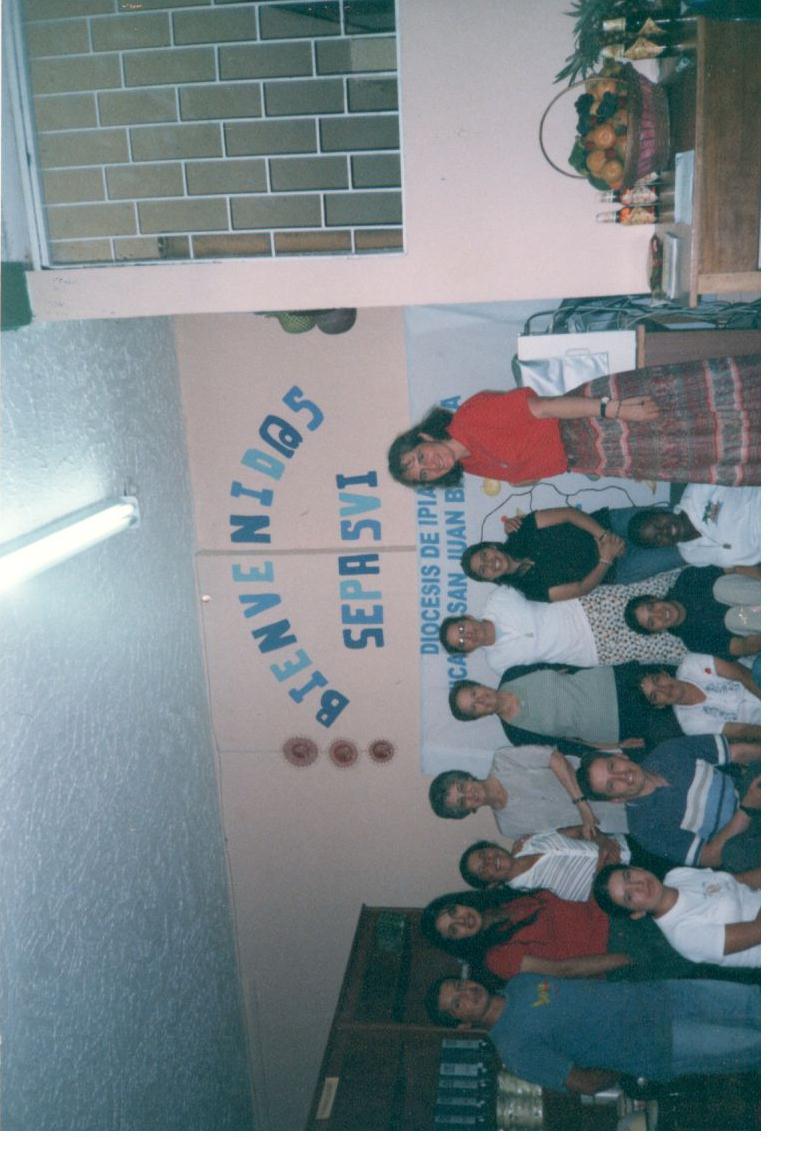 Visita Hermanas MIC España 2005
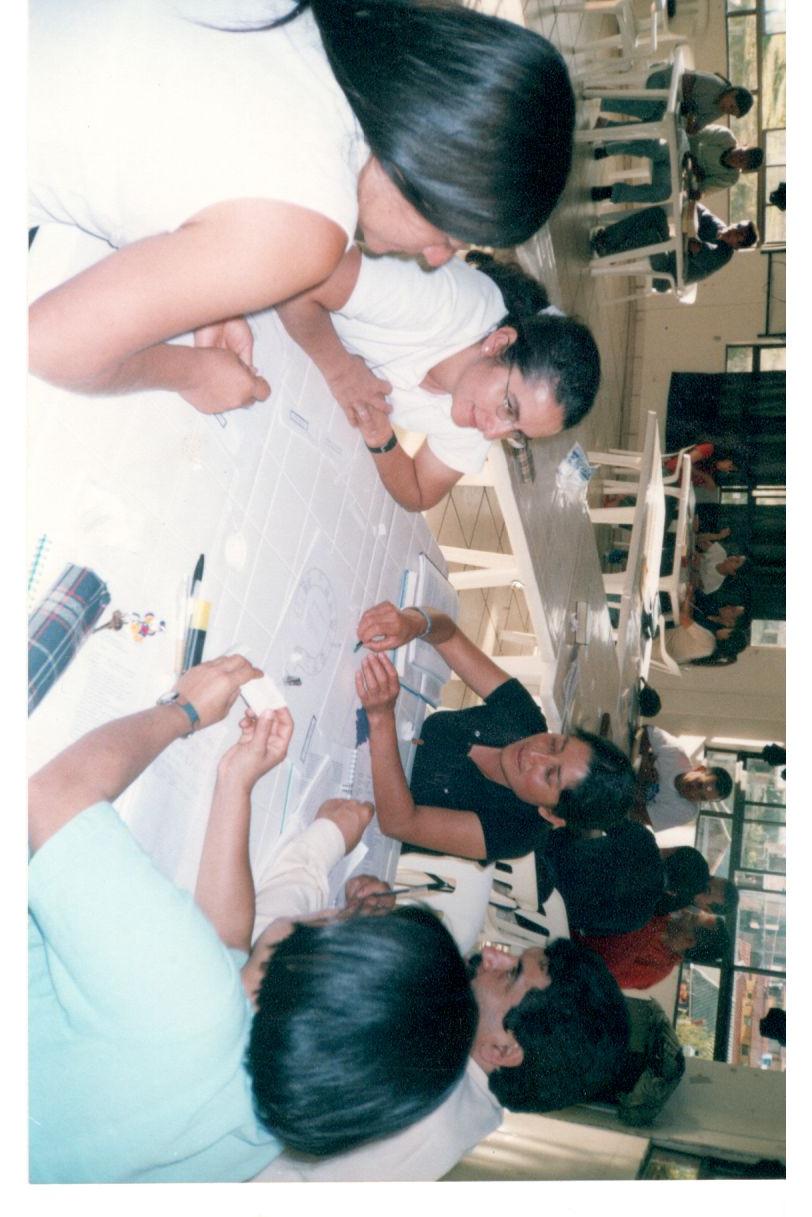 Formación Equipo SEPASVI Año 2006
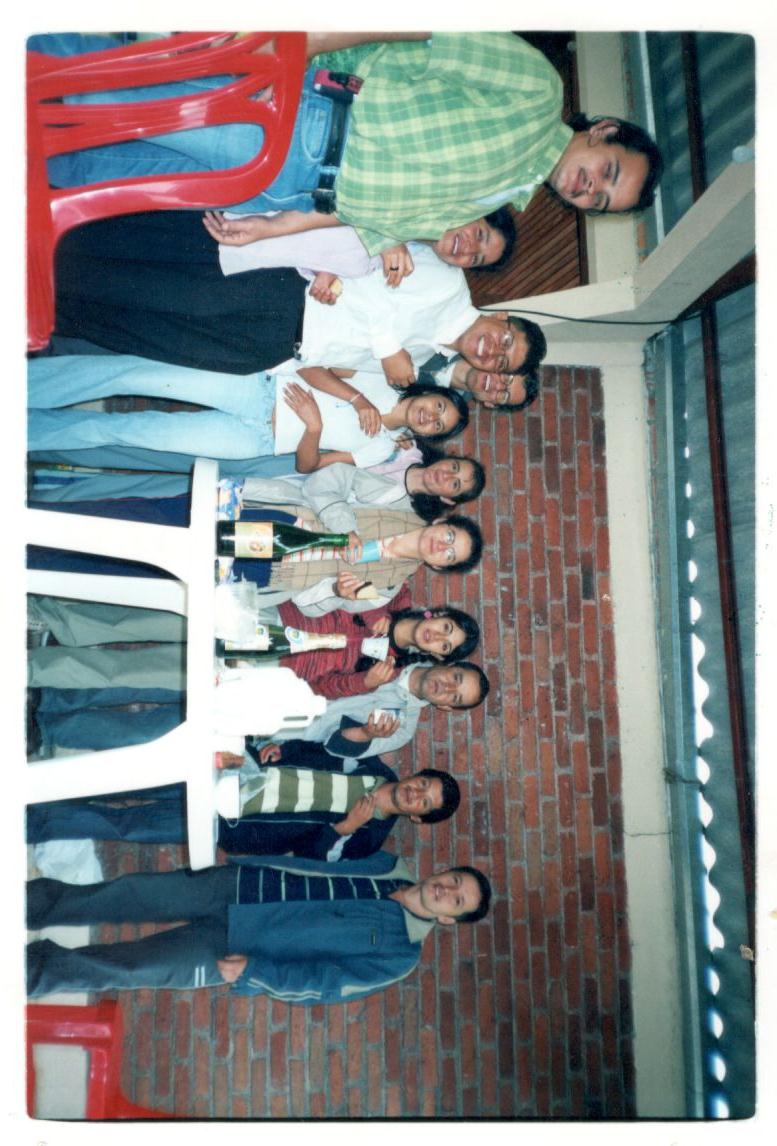 SEPASVI comparte como equipo Hnas. Nuvia, Azucena y Gloria Año 2006
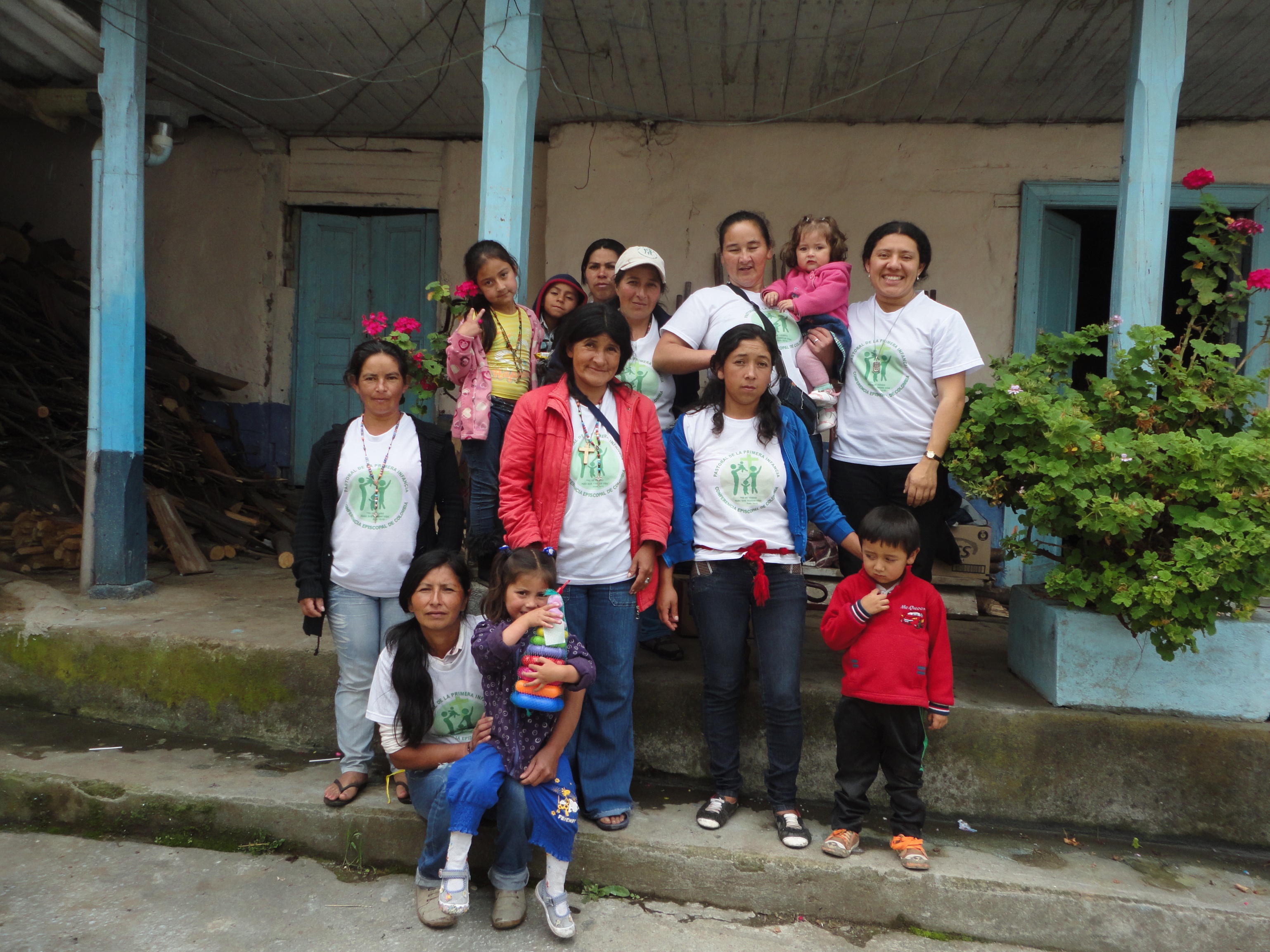 Pastoral de la Primera Infancia Hna. Nubia Providencia 2012
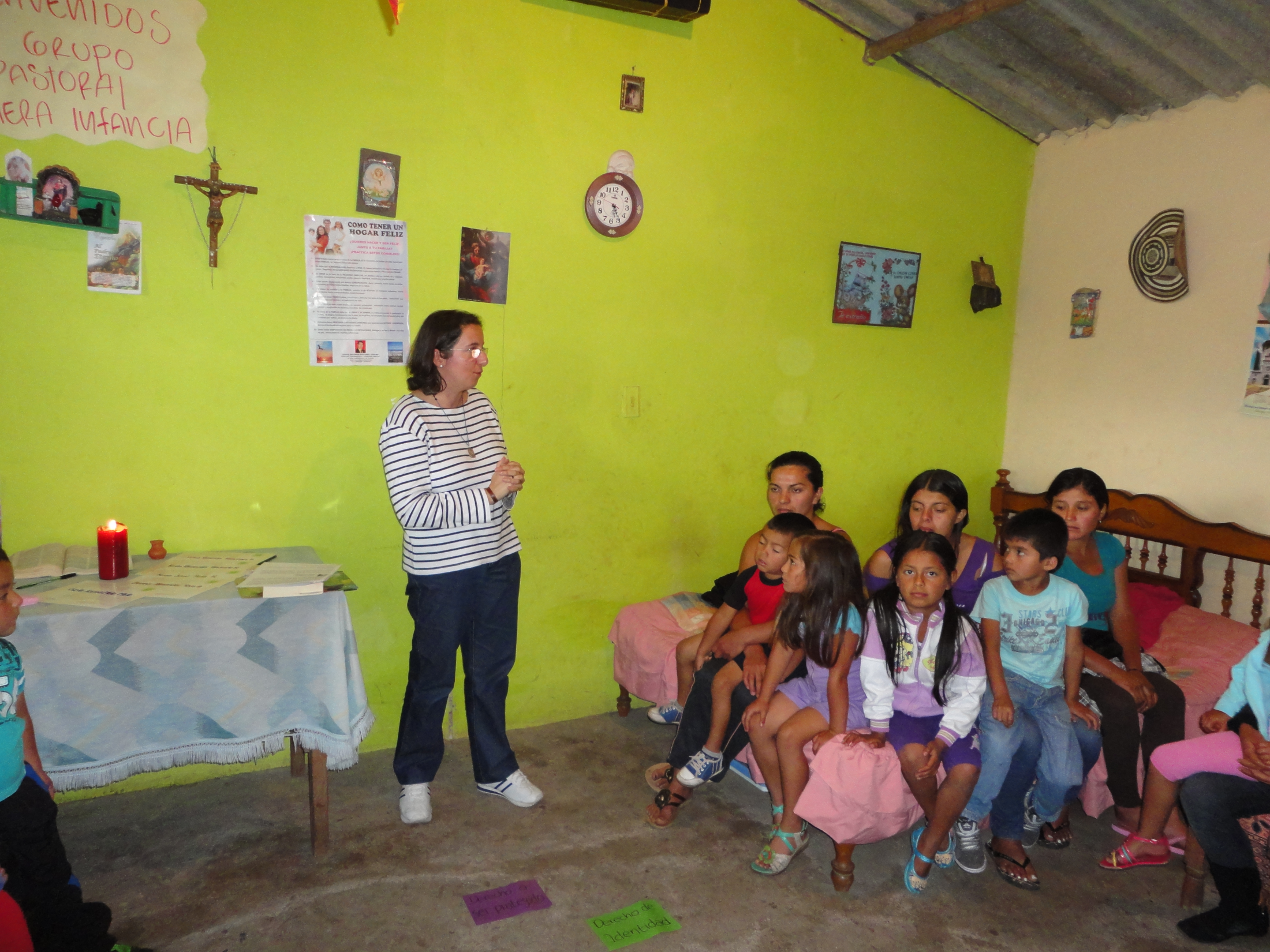 Hna. María José  PPI Vistahermosa Samaniego Año 2013
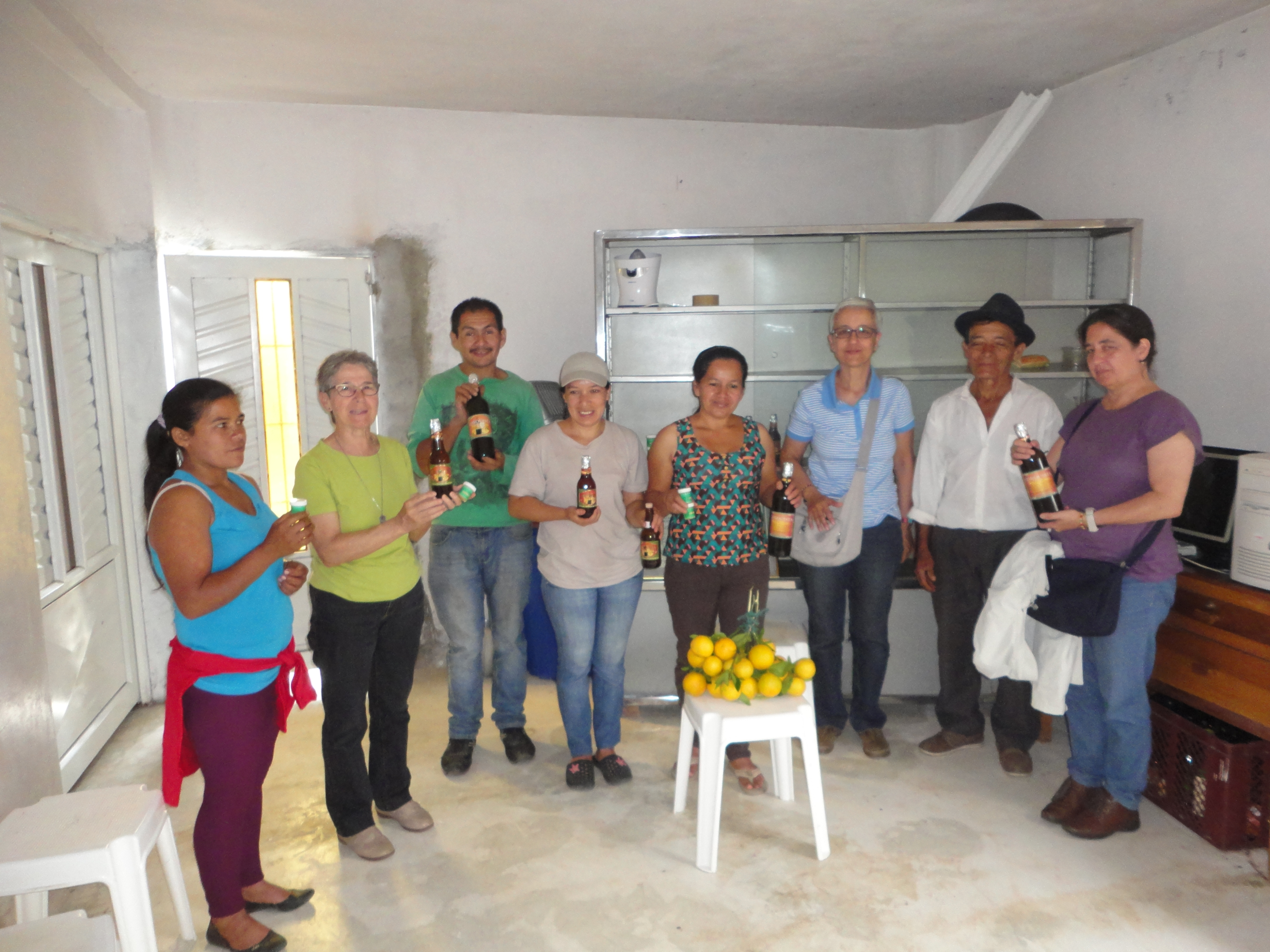 Visita Hnas. Isabel y Rosa de Cataluña a la planta de vino Año 2014
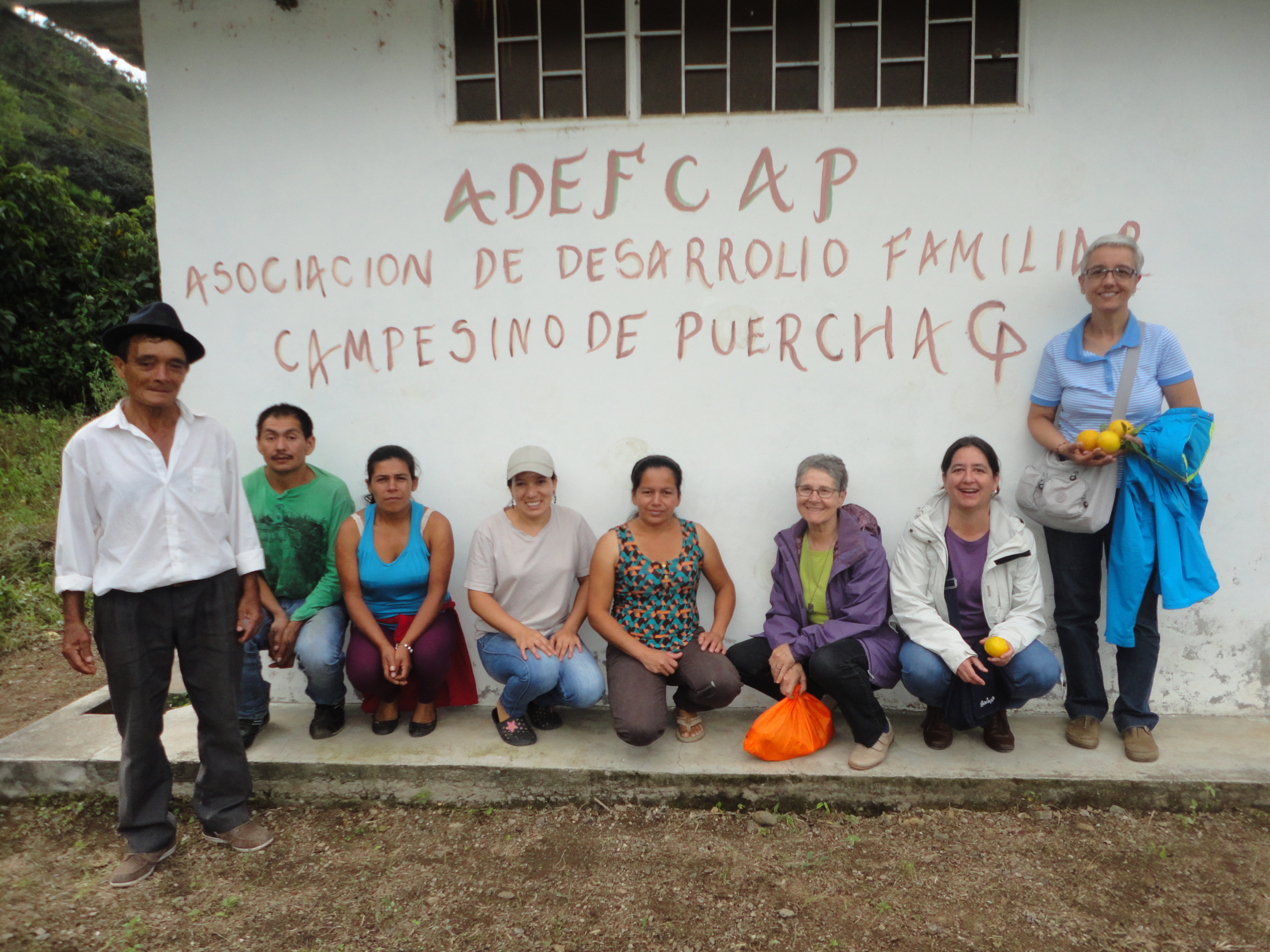 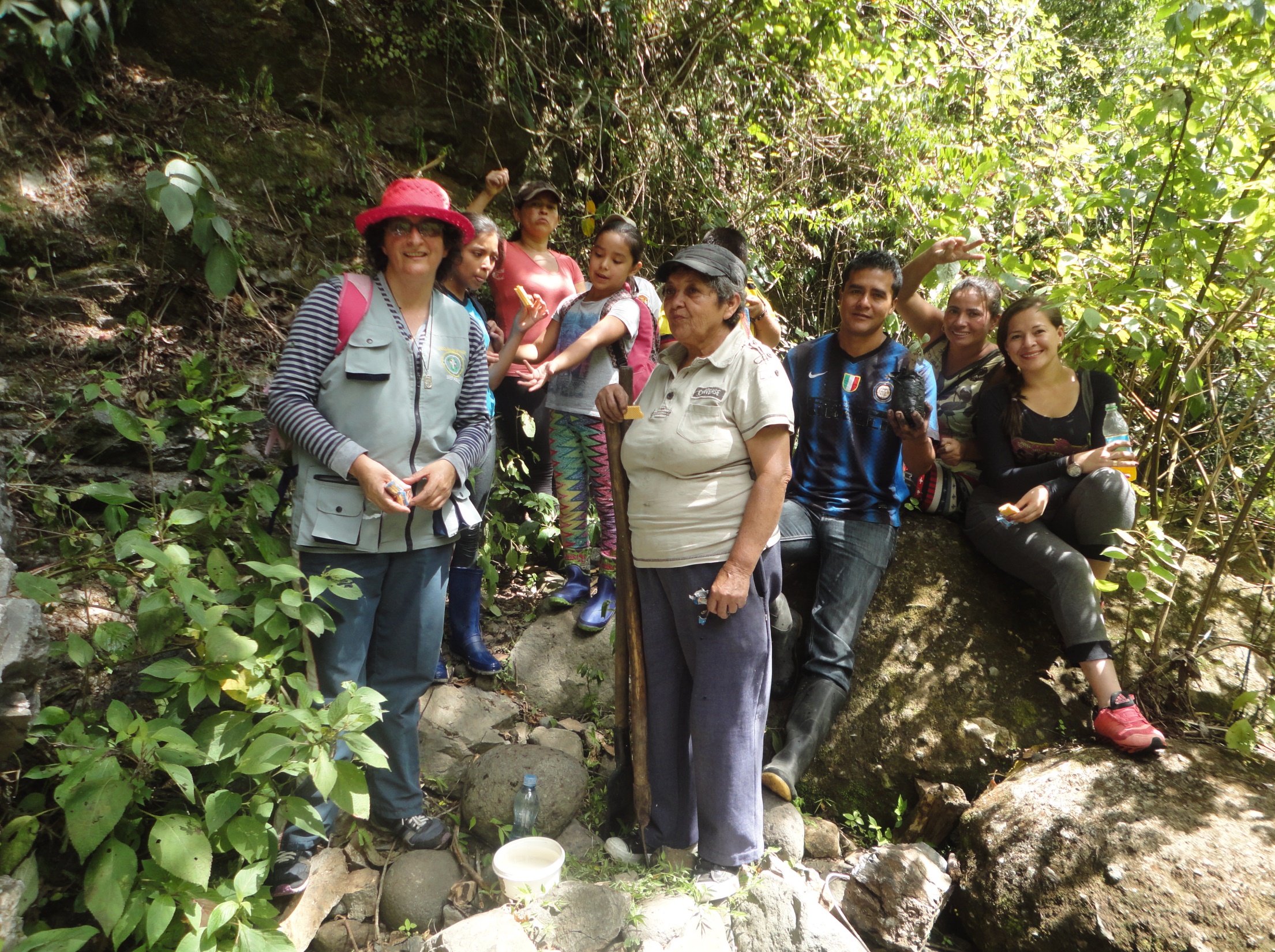 Reforestación Cuenca Rio San Juan Hna. Nuvia Año 2015
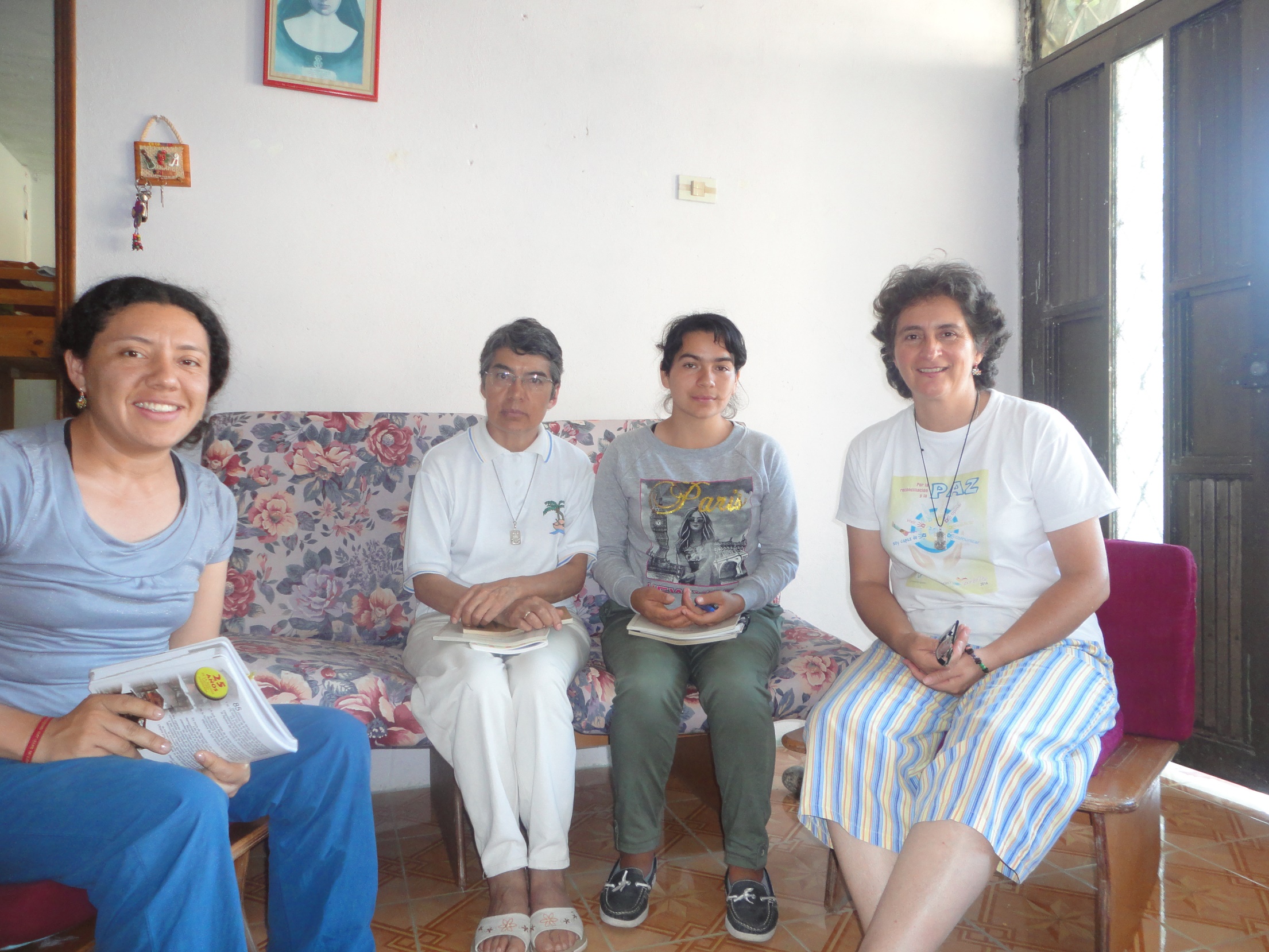 Hnas. Nubia, Rosalba, y Nuvia  Marzo 2016
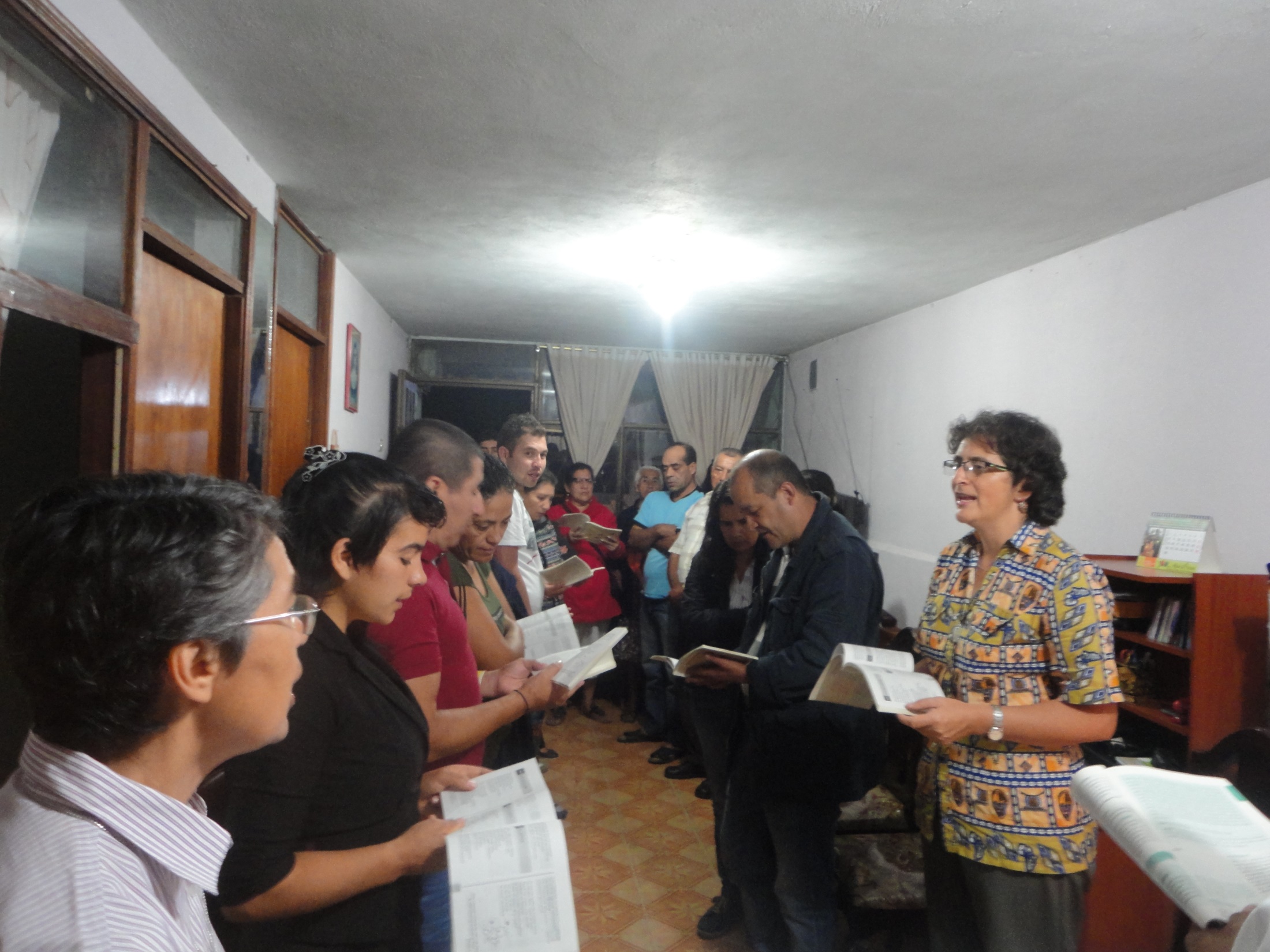 Experiencia Comunitaria de Ayda Lisandra Febrero de 2016
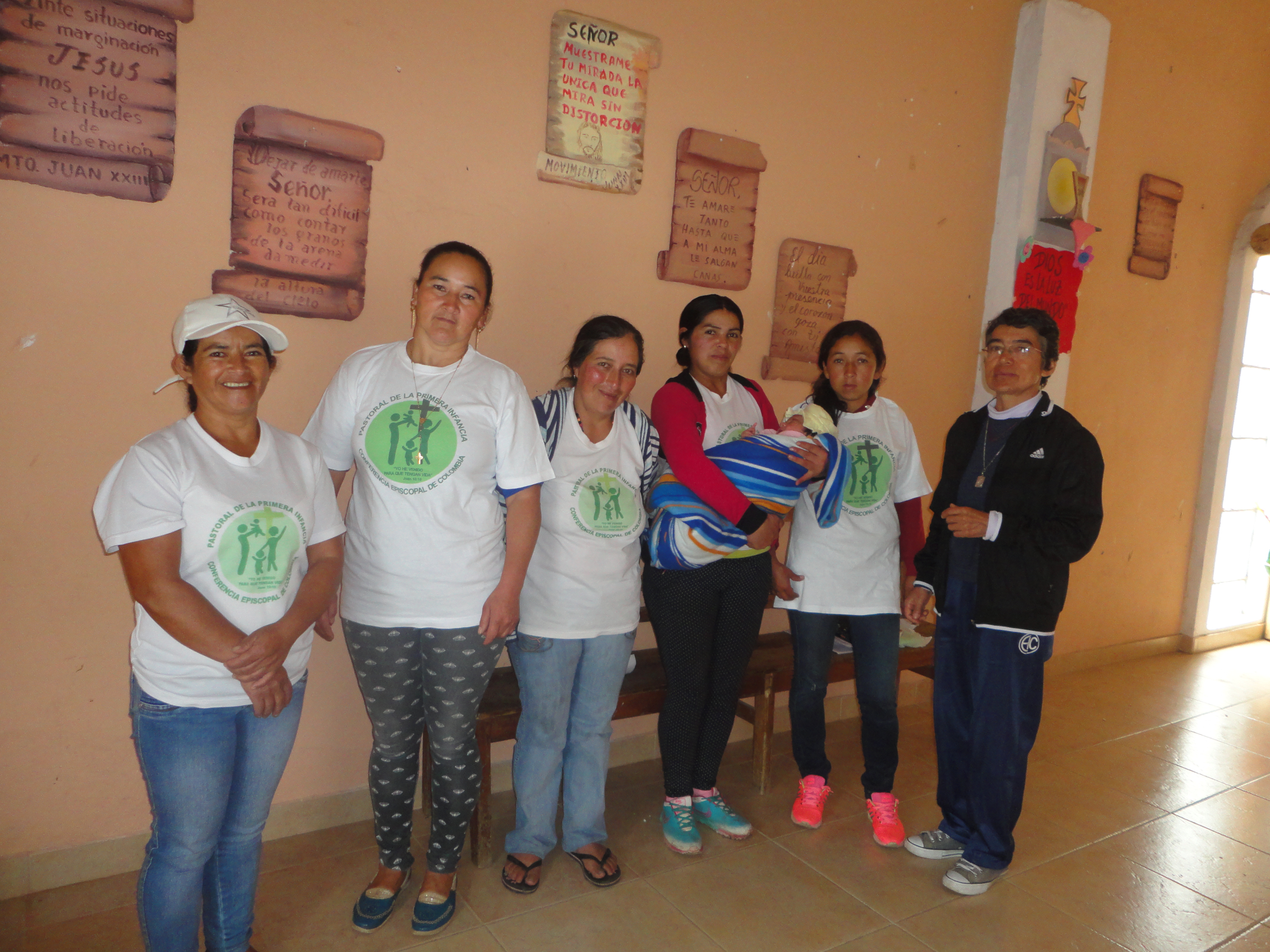 Pastoral de la Primera Infancia Hna. Rosalba Año 2016
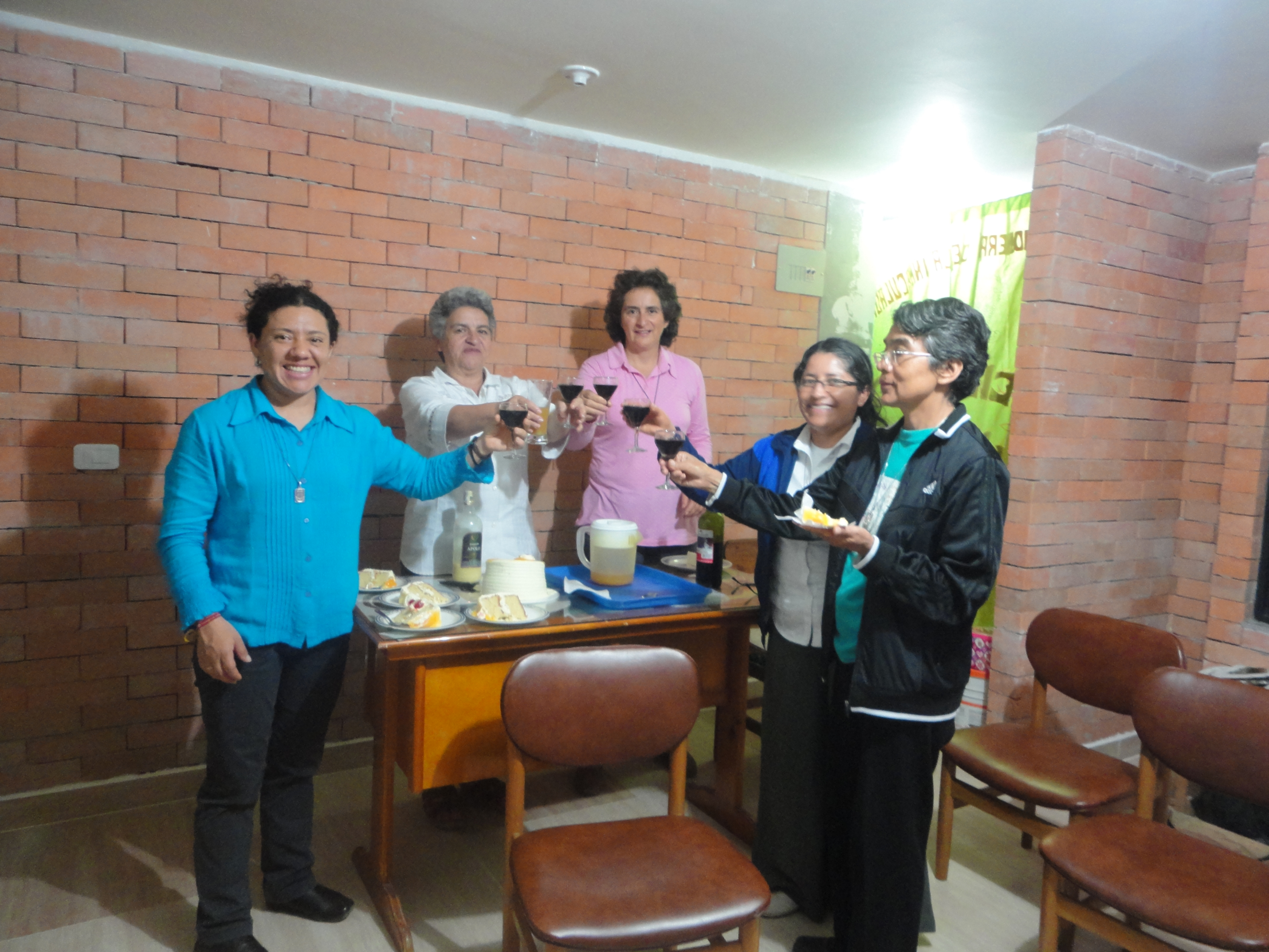 Graduación Universidad Hna. NubiaHnas. Clara, Nuvia, Gloria y Rosalba Mayo de 2016
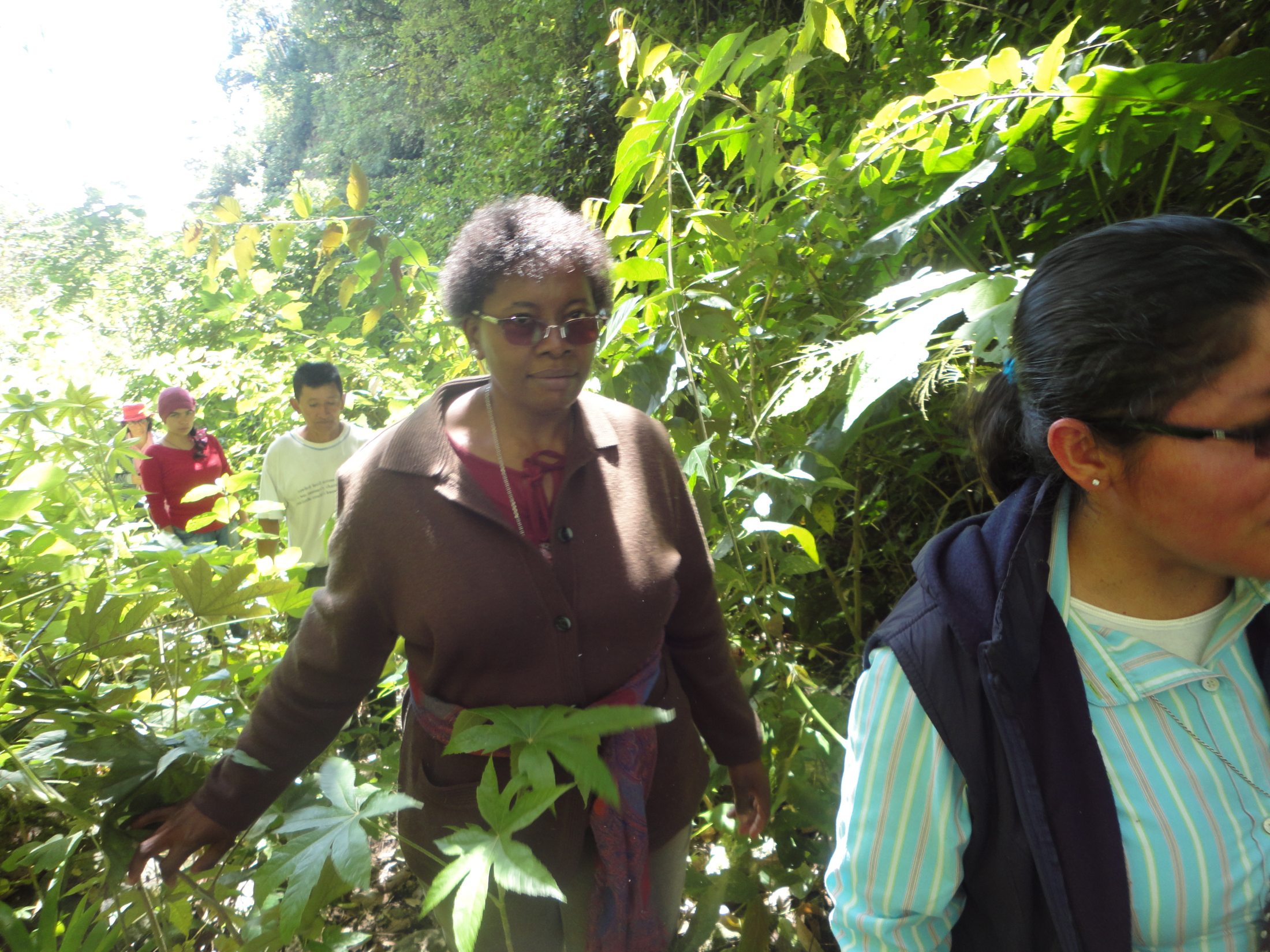 Visita Gobierno General Hna. Ester Junio de 2016
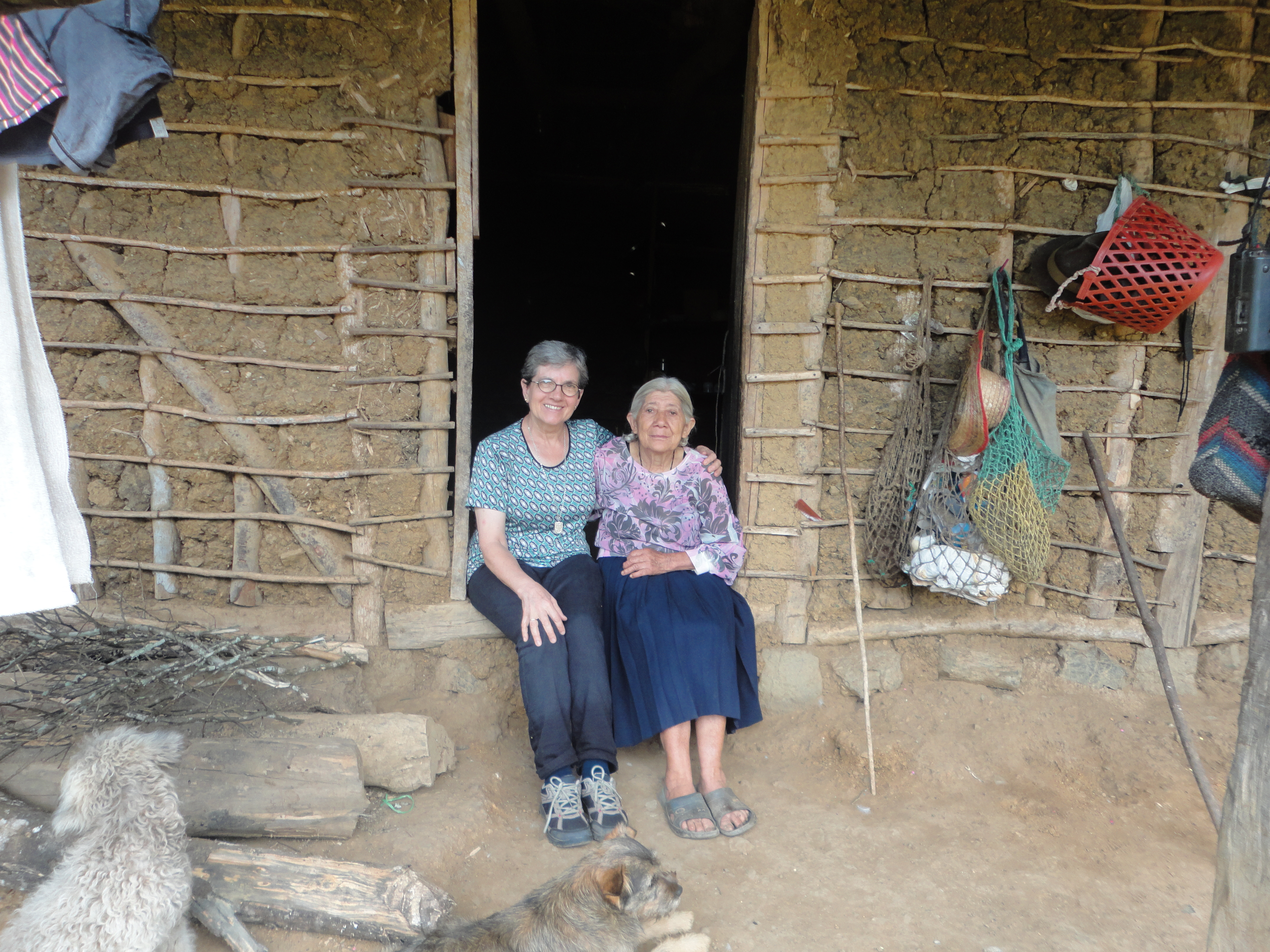 Hna. Josefina Junio de 2016
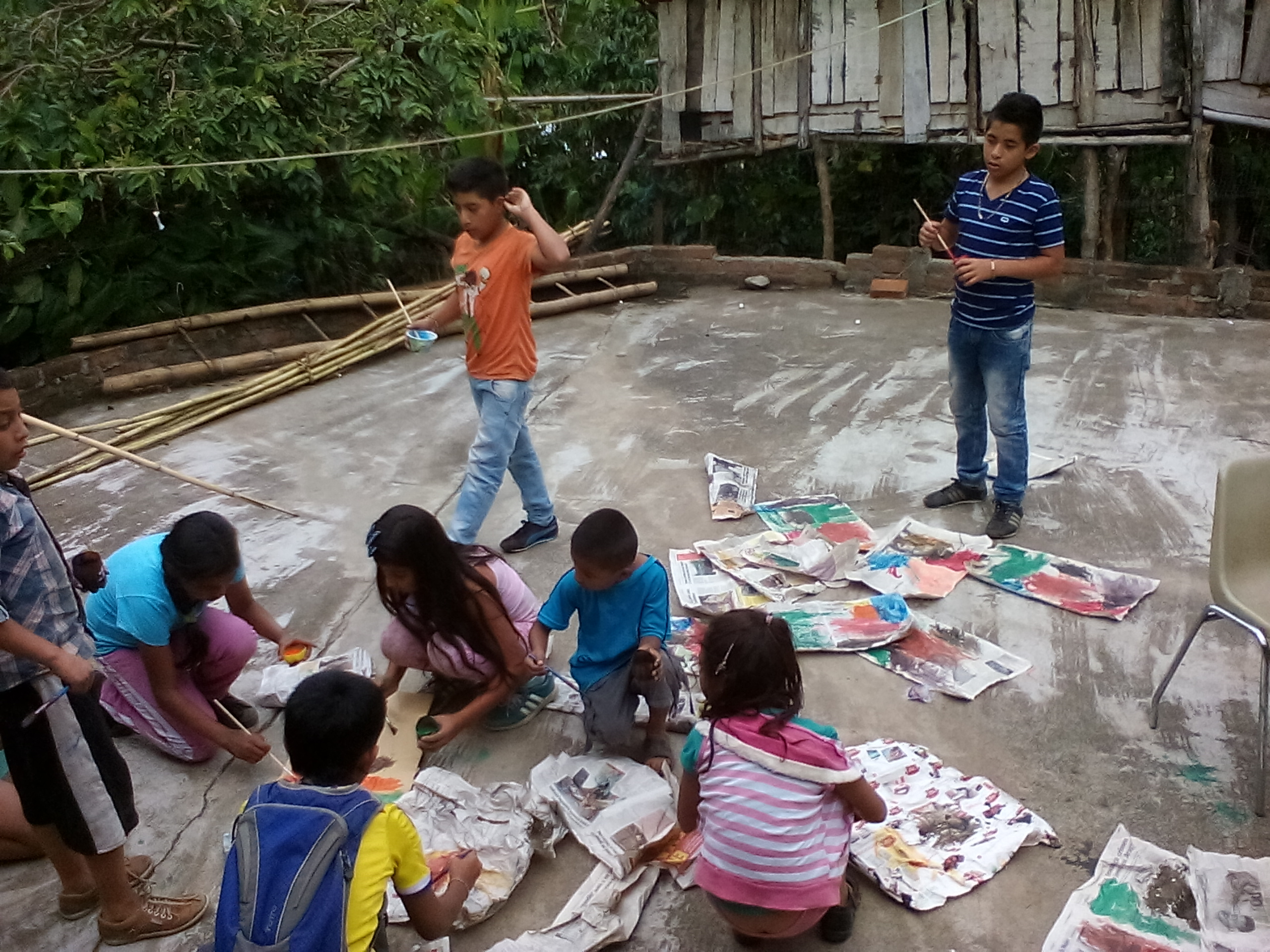 “La cosecha es abundante y los obreros pocos” (Lc 10, 2)
Gracias